KHỞI ĐỘNG
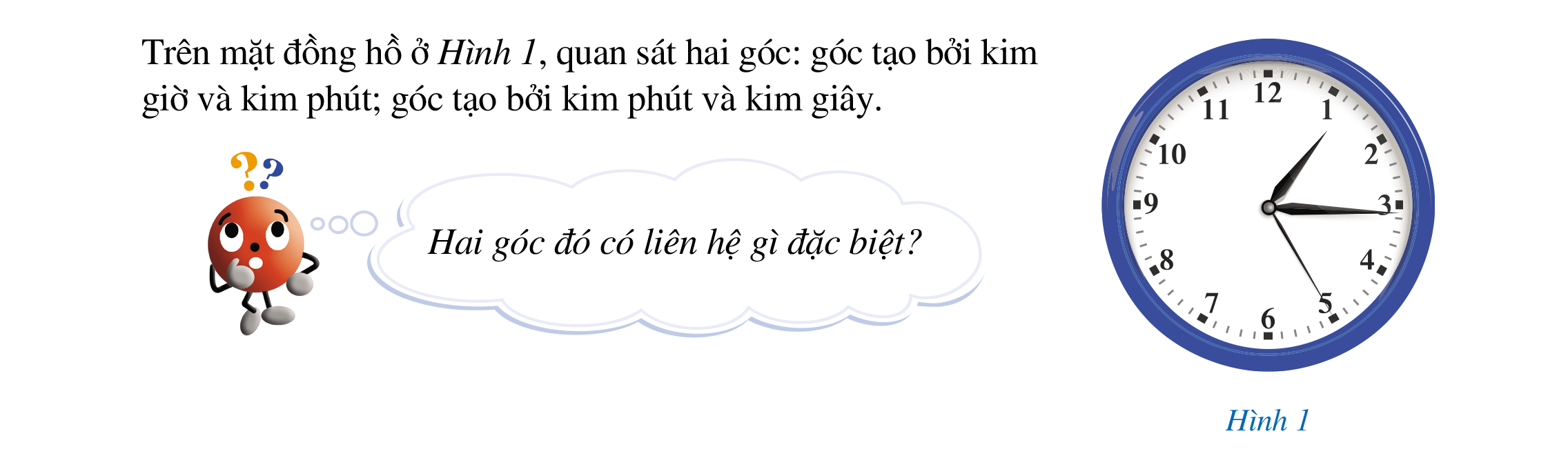 Quan sát hai góc: góc tạo bởi kim giờ và kim phút; góc tạo bởi kim phút và kim giây.
Hai góc này có liên hệ gì đặc biệt?
CHƯƠNG IV. GÓC. 
ĐƯỜNG THẲNG SONG SONG
BÀI 1: GÓC Ở VỊ TRÍ ĐẶC BIỆT
NỘI DUNG BÀI HỌC
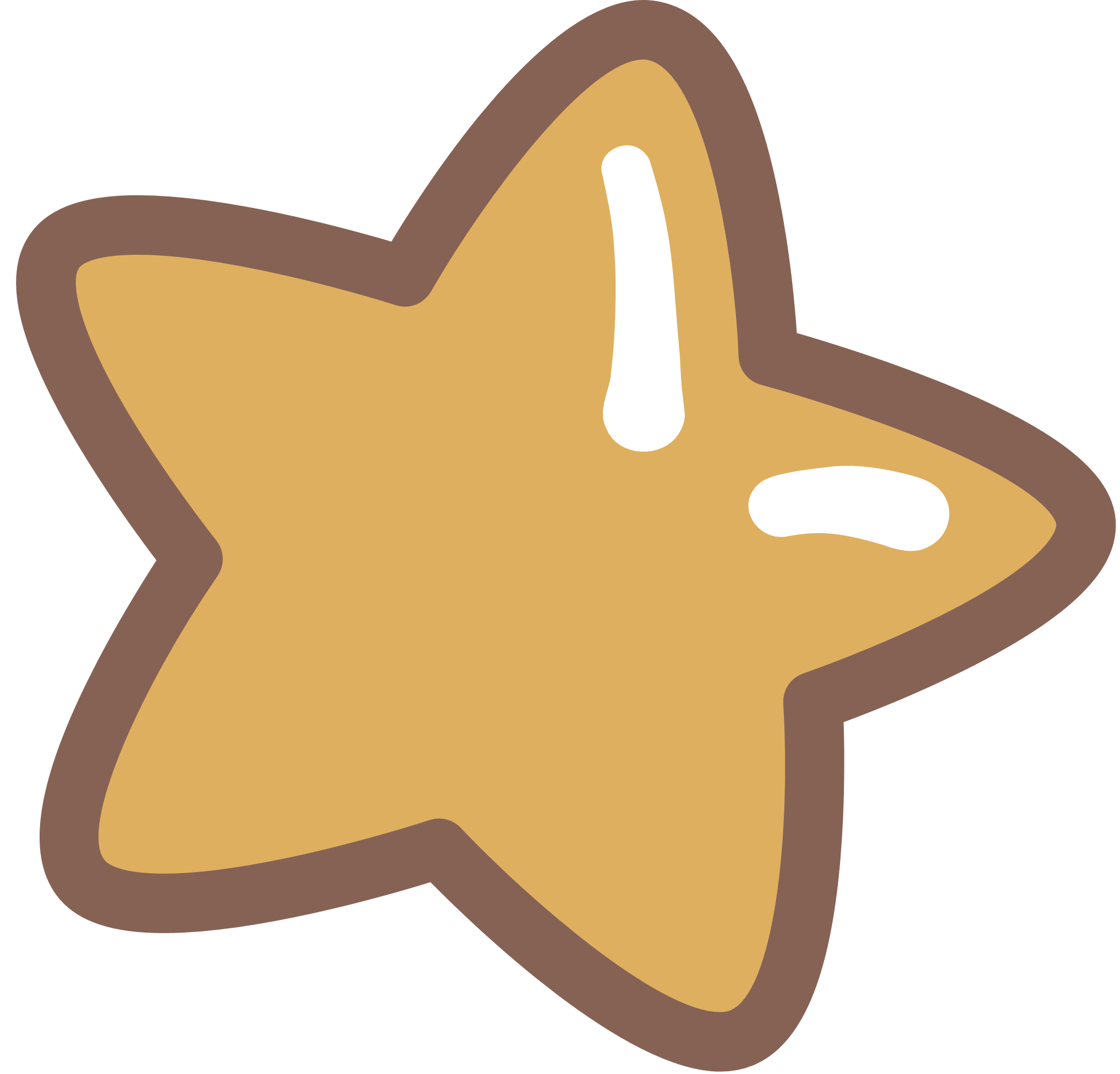 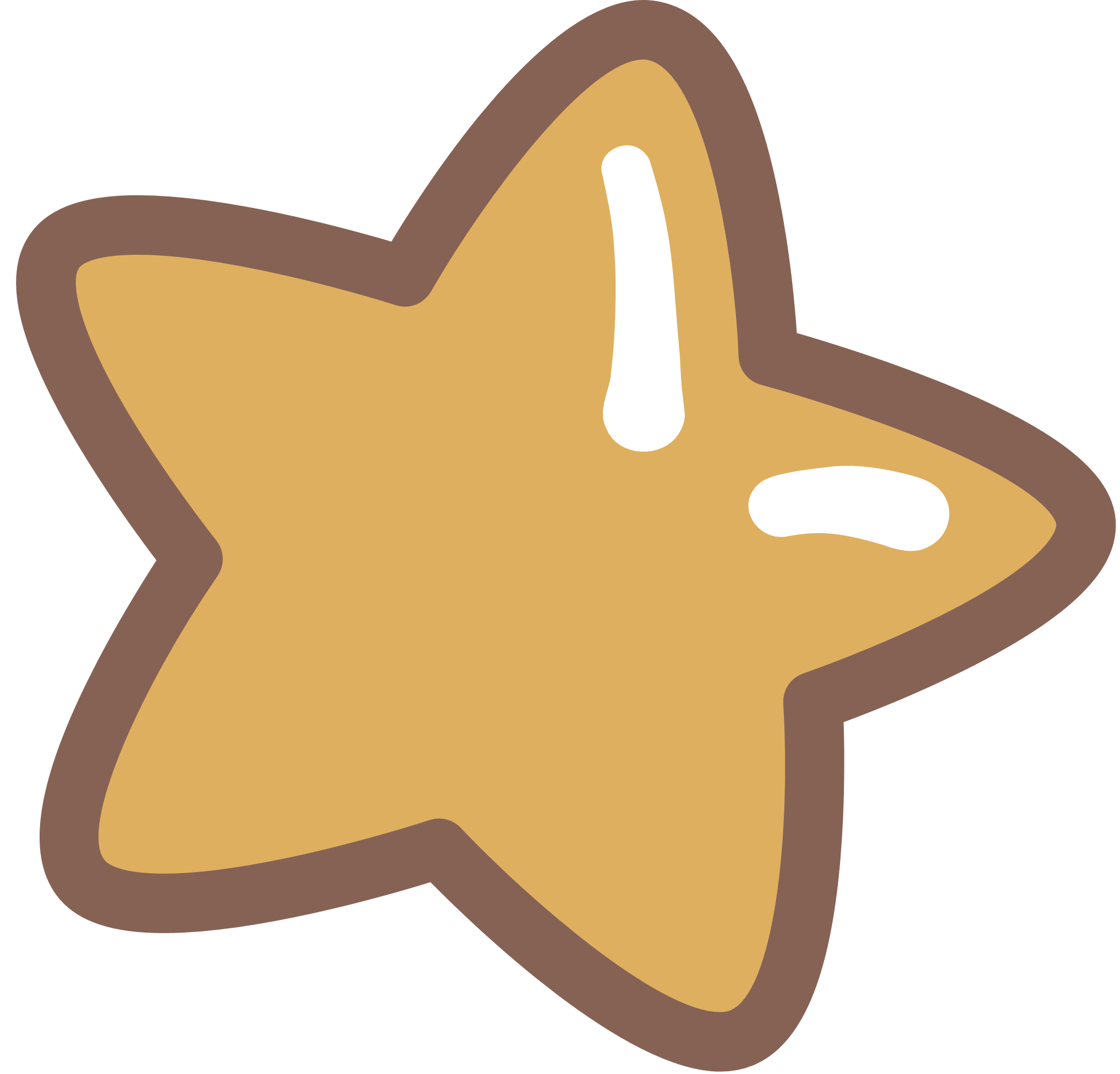 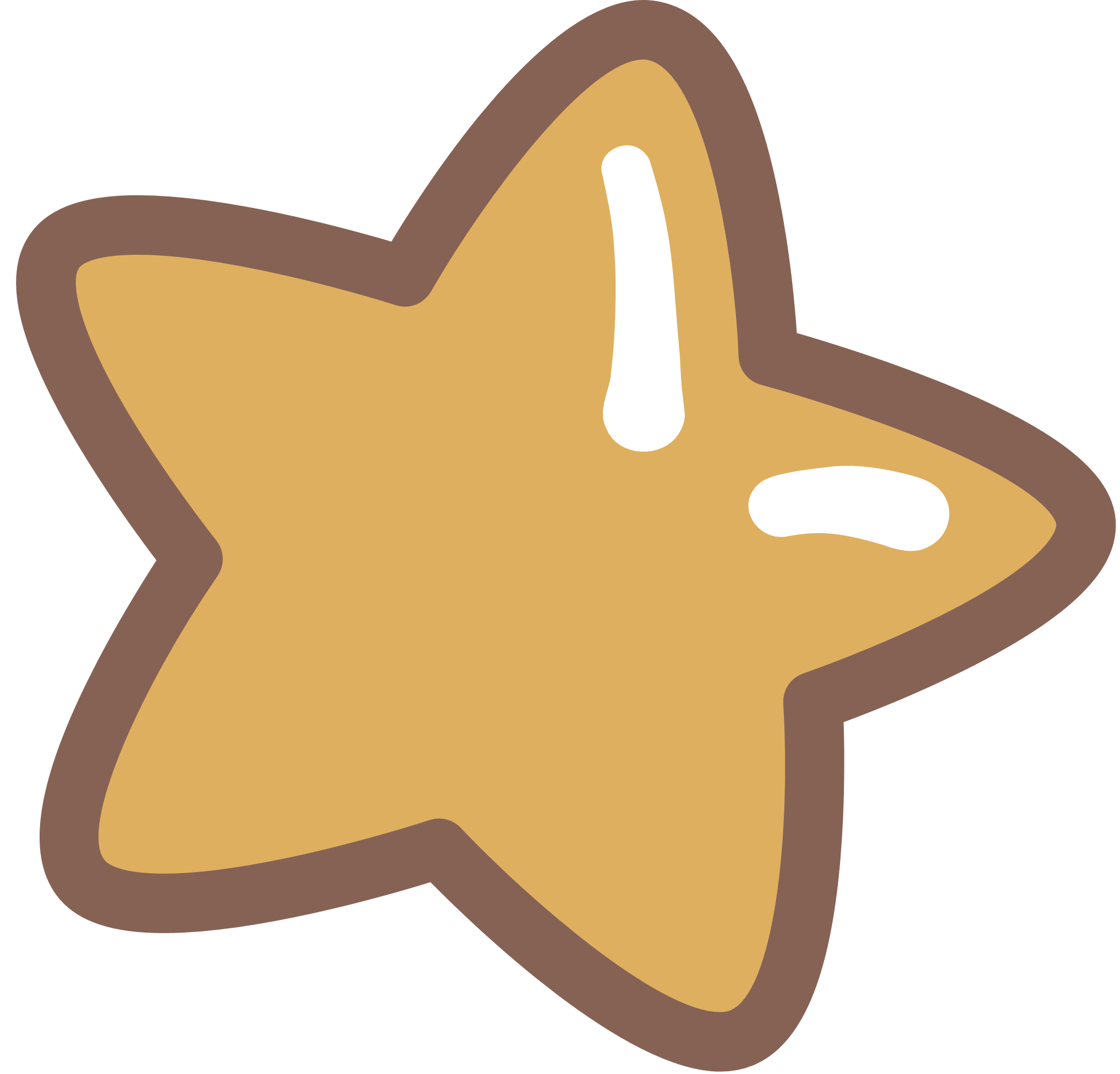 02
03
01
Hai góc đối đỉnh
Hai góc bù nhau. Hai góc kề bù
Hai góc kề nhau
I. HAI GÓC KỀ NHAU
HĐ1
Cho đường thẳng xy, điểm                Từ O vẽ hai tia Oz và Ot như sau:
AB cắt xy
z
y
A
Nhận xét: Hai tia Ot và Oz nằm về hai phía với đường thẳng xy.
t
B
O
x
I. HAI GÓC KỀ NHAU
Góc tOy và yOz có đặc điểm chung gì?
1 đỉnh chung (đỉnh O)
1 cạnh chung (cạnh Oy)
2 cạnh Ot và Oz nằm về hai phía với đường thẳng xy.
t
y
z
O
x
Khái niệm:
z
Hai góc kề nhau là hai góc có đỉnh chung, một cạnh chung, hai cạnh còn lại nằm về hai phía của đường thẳng chứa cạnh chung đó.
y
t
O
Ví dụ 1
Tìm hai góc kề nhau trong mỗi hình 5a, 5b, 5c:
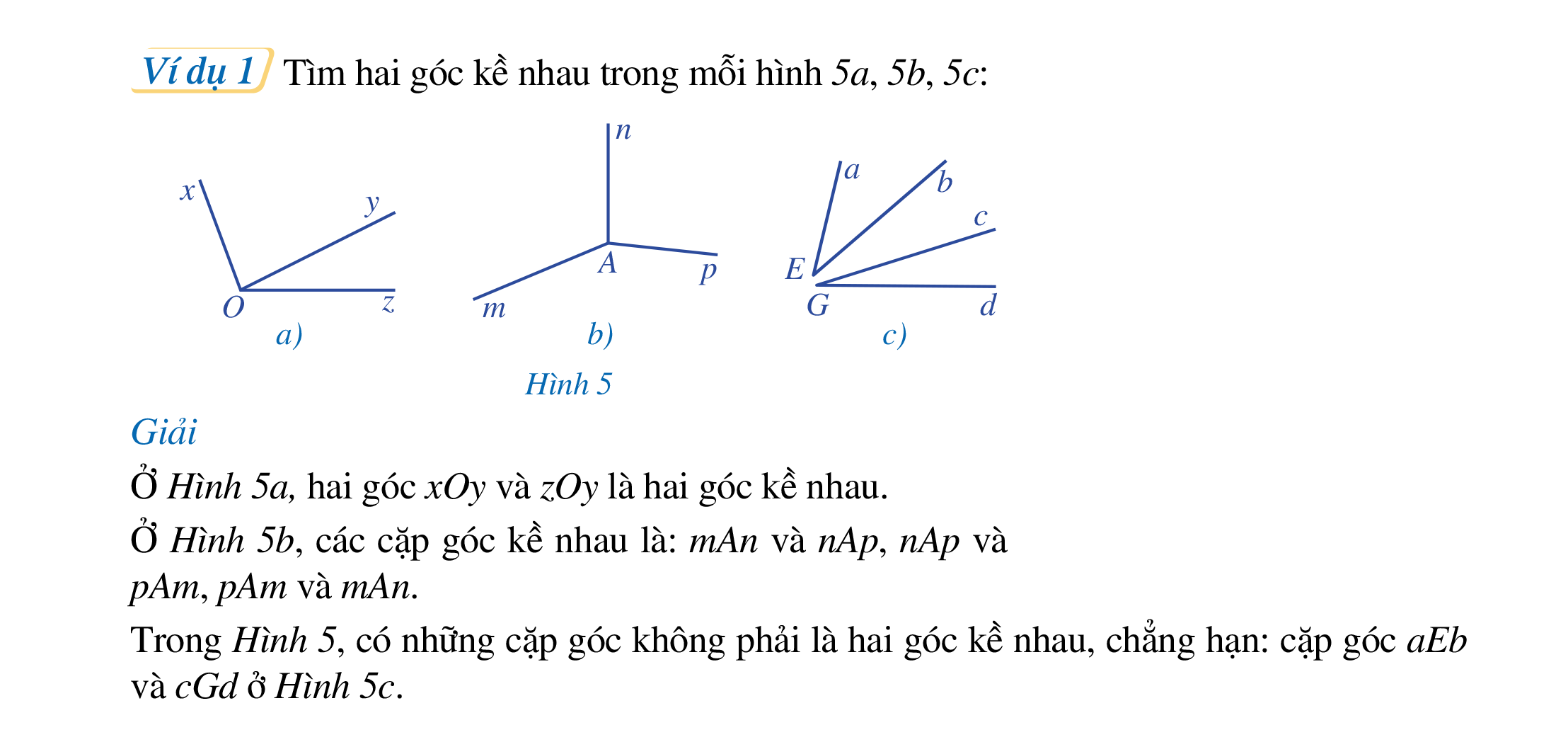 Không có vì không chung đỉnh, cạnh
Luyện tập 1
Giải
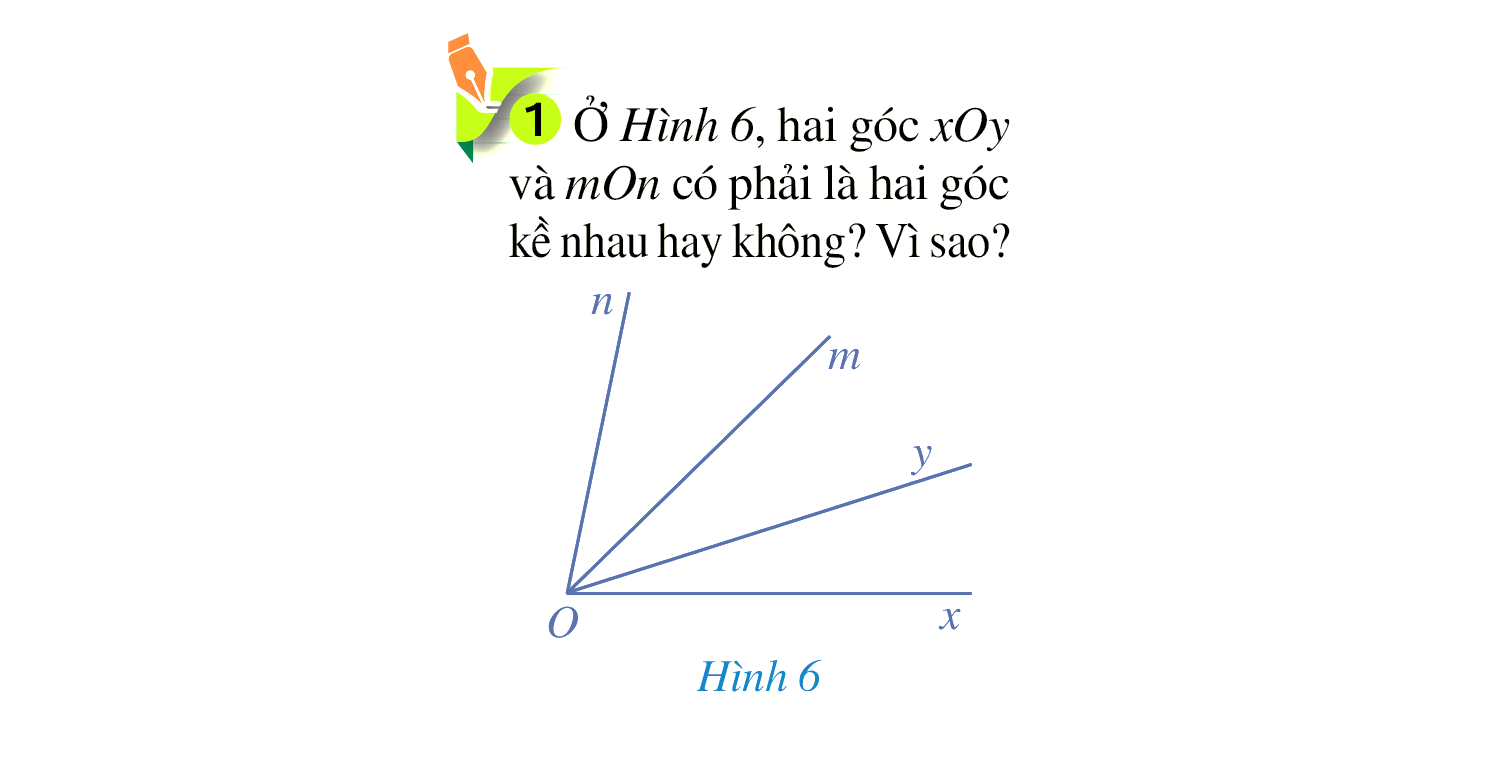 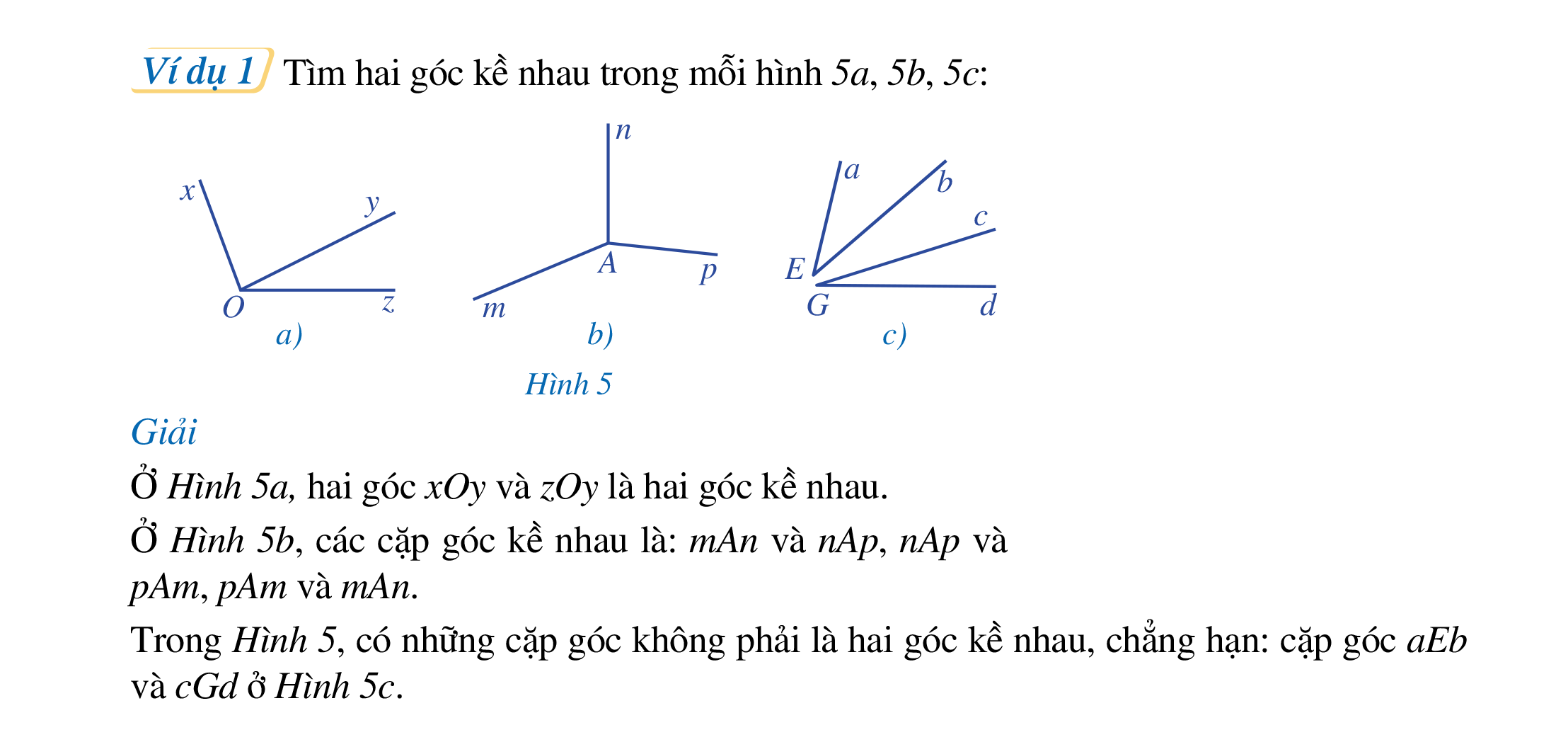 Chú ý: Hai góc xOy và yOz kề nhau có:
HOẠT ĐỘNG NHÓM
Ví dụ 2
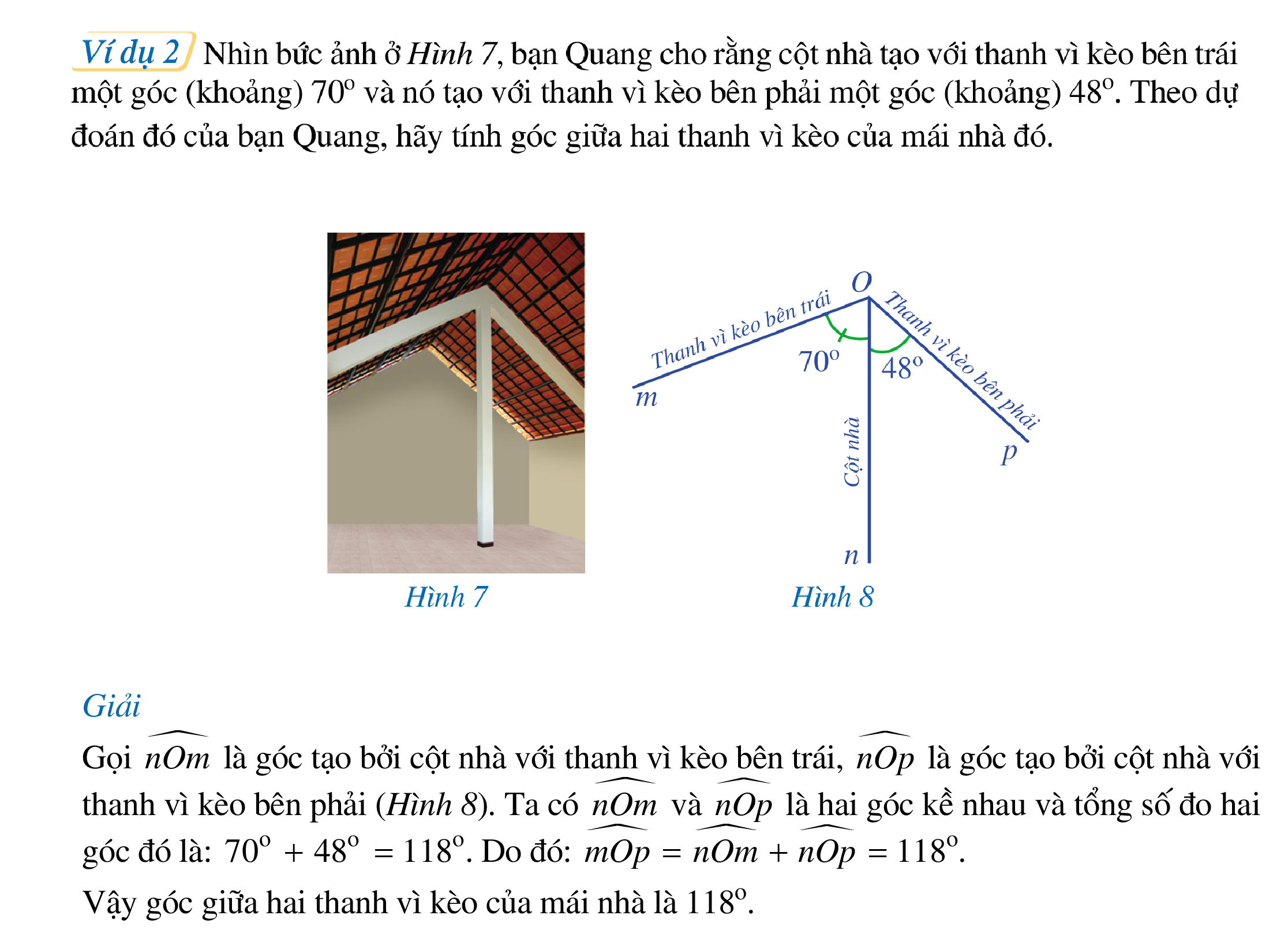 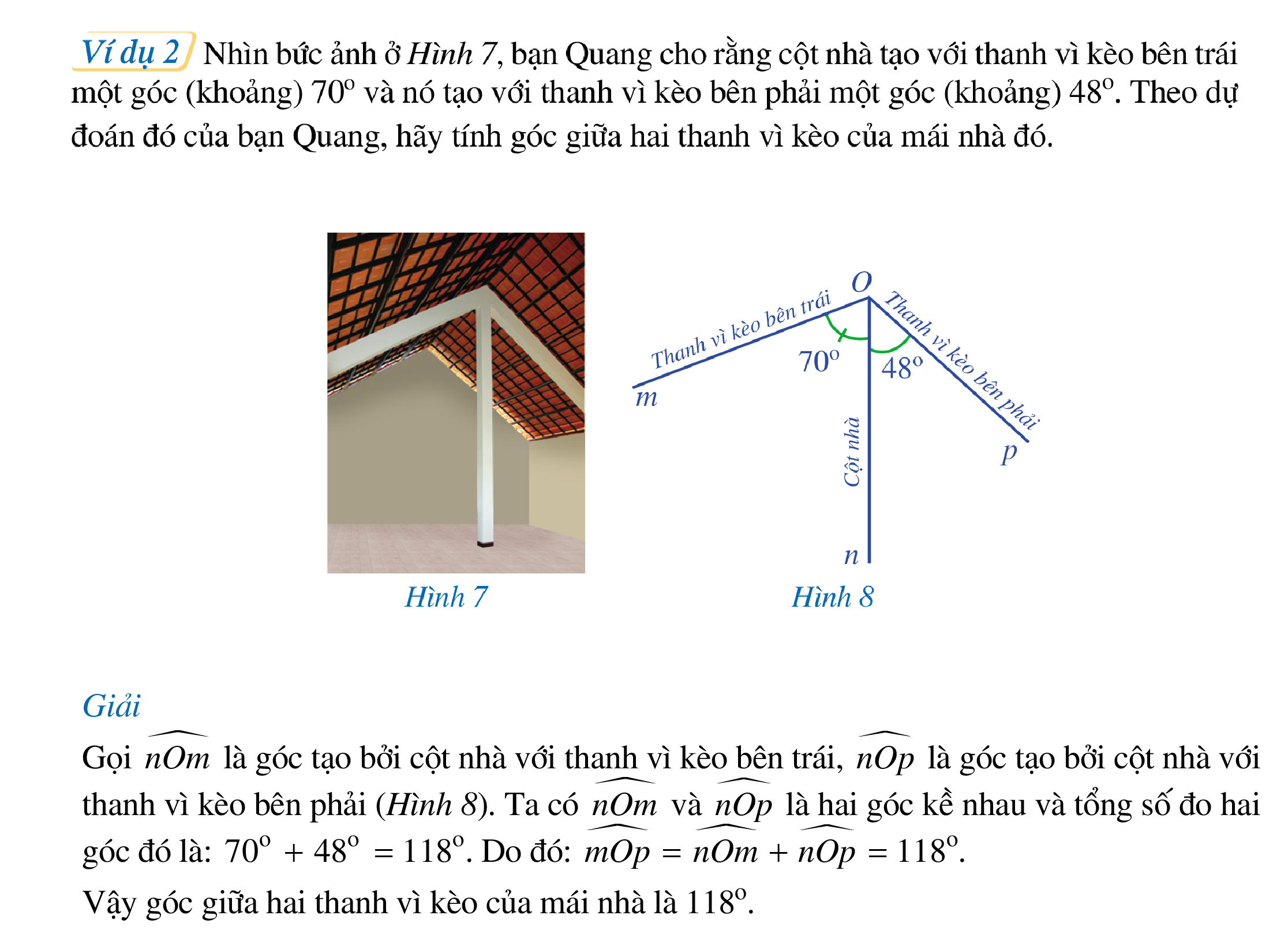 Giải
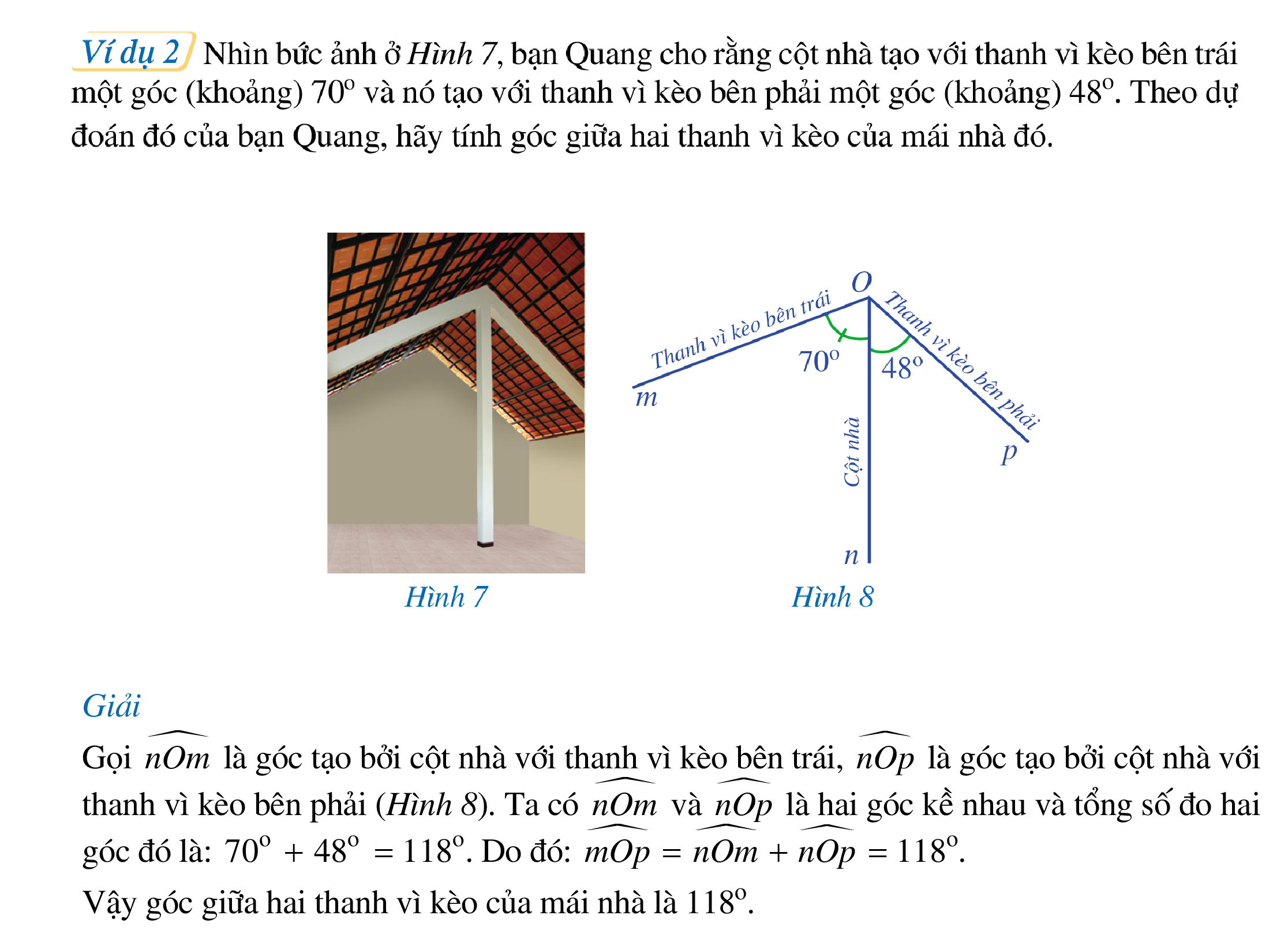 II. HAI GÓC BÙ NHAU. HAI GÓC KỀ BÙ
HĐ3
Giải
Định nghĩa: Hai góc bù nhau là hai góc có tổng số đo bằng 1800
HĐ4
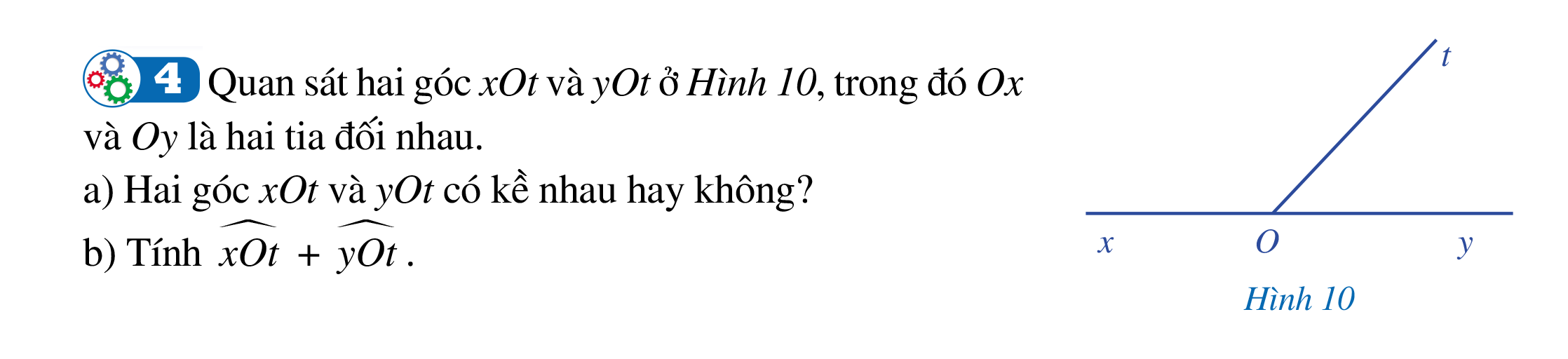 Giải
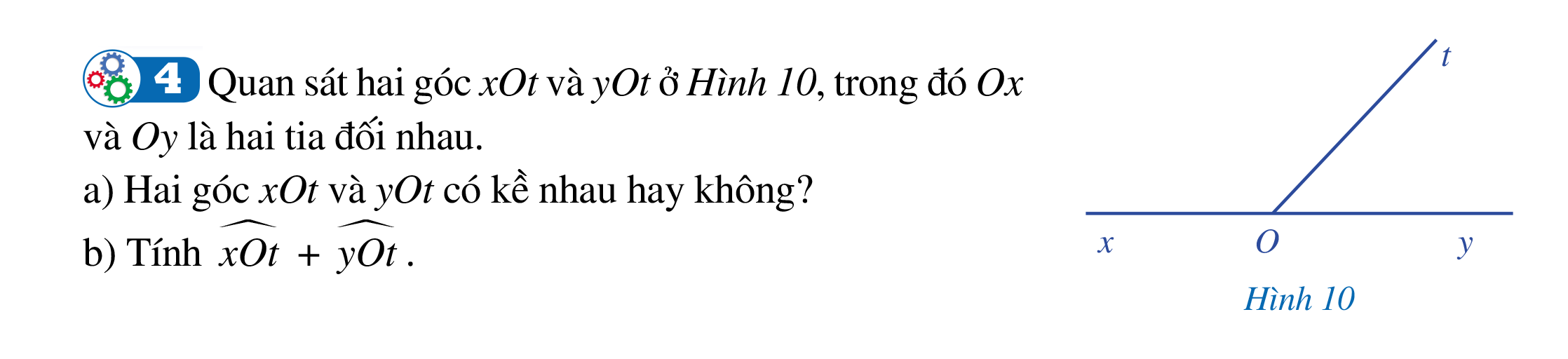 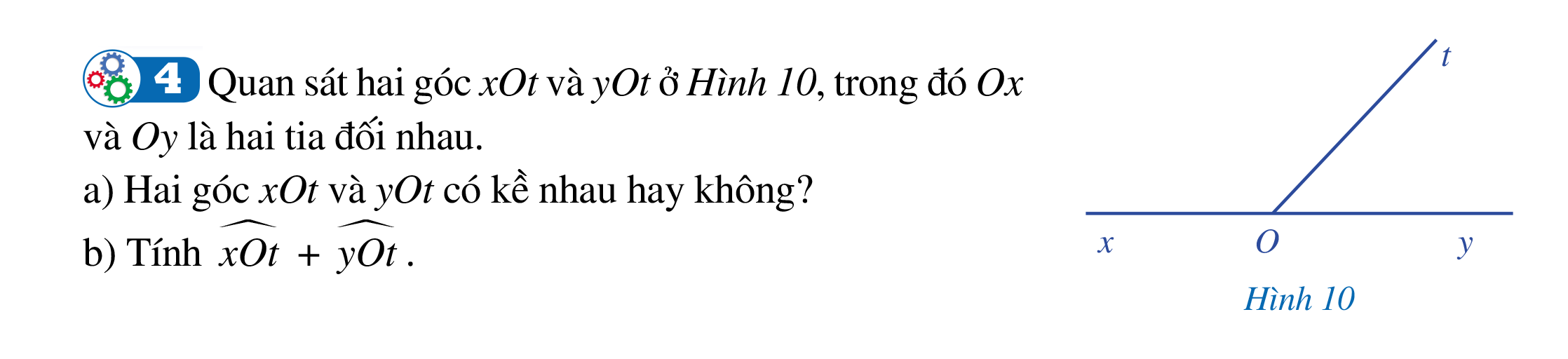 Định nghĩa: Hai góc vừa kề nhau, vừa bù nhau gọi là hai góc kề bù.
Tìm hai góc kề bù (khác góc bẹt) trong mỗi hình 11a, 11b, 11c:
Ví dụ 3
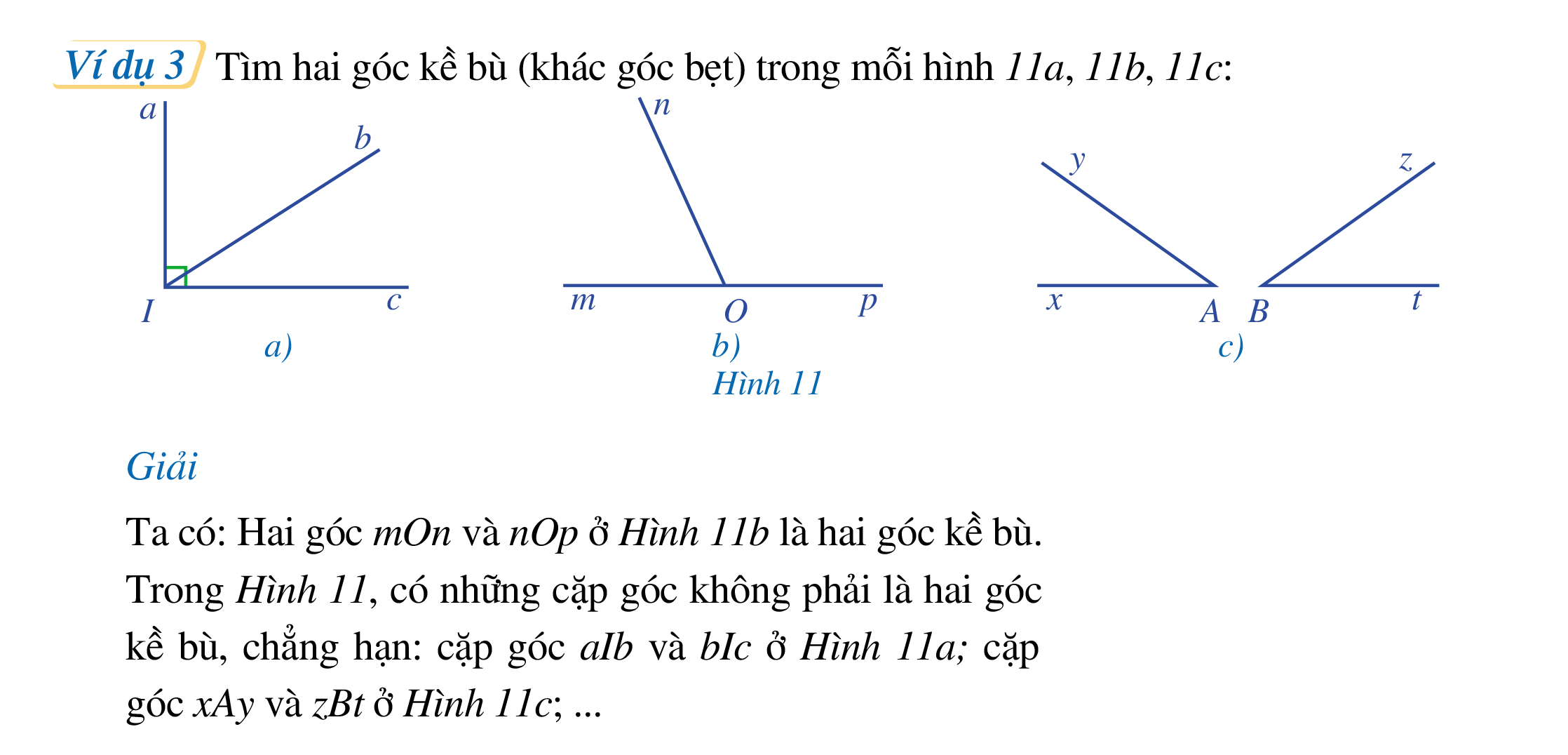 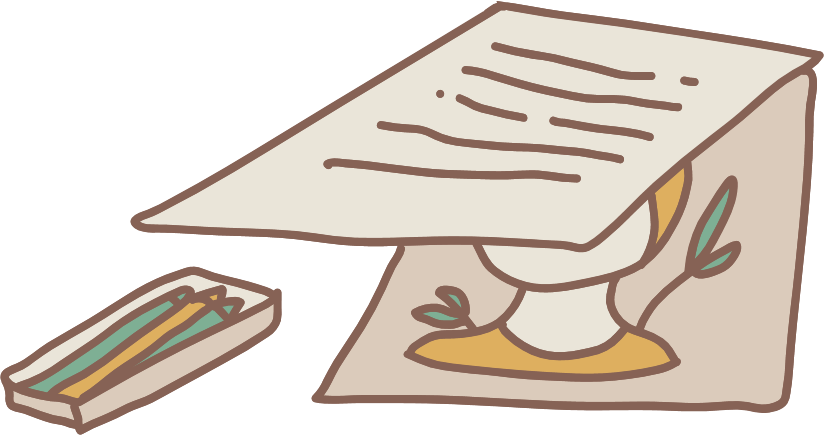 Quan sát hình vẽ và chỉ ra trường hợp nào thì có hai góc kề bù, giải thích tại sao.
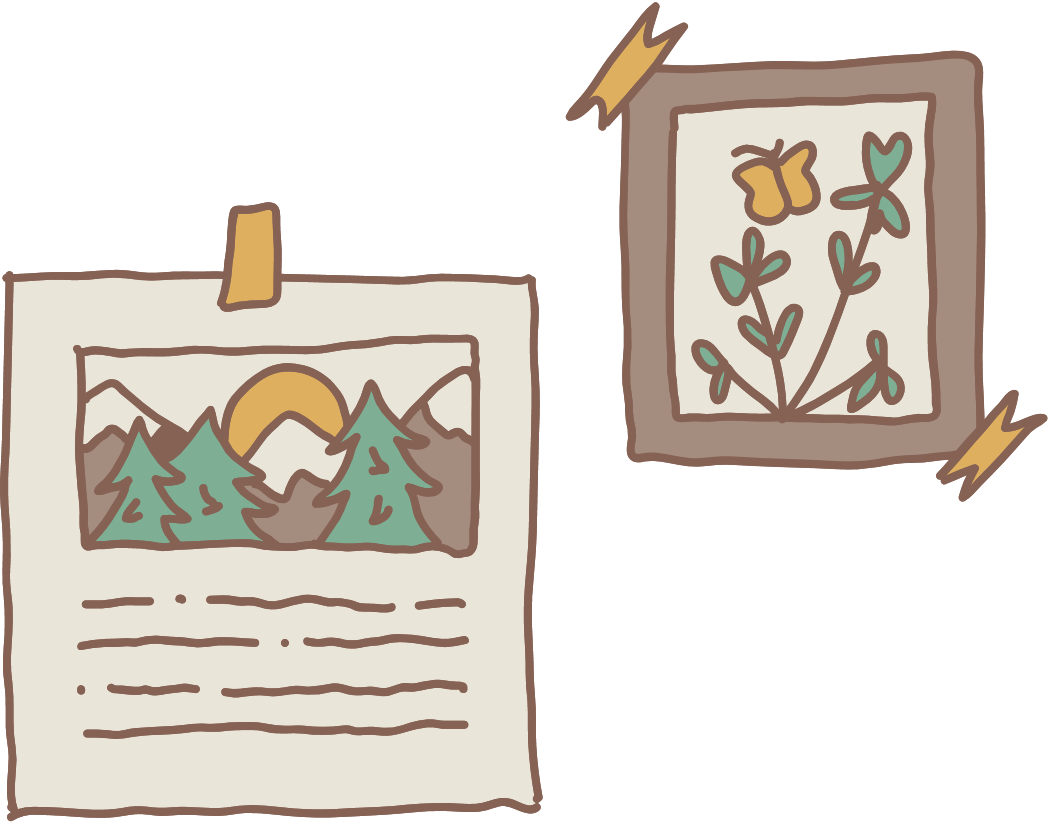 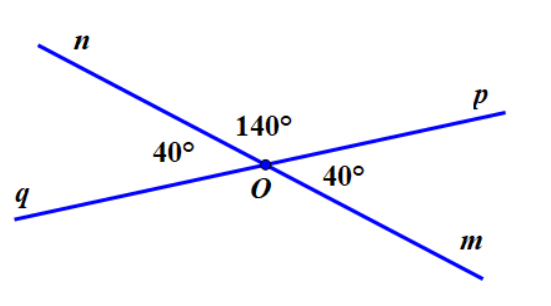 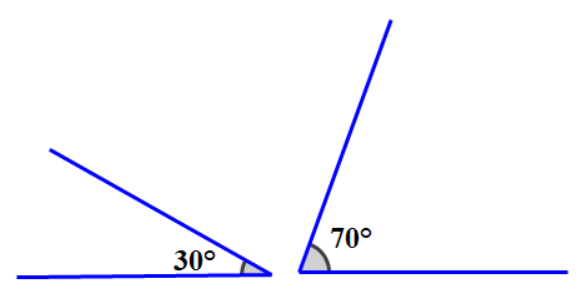 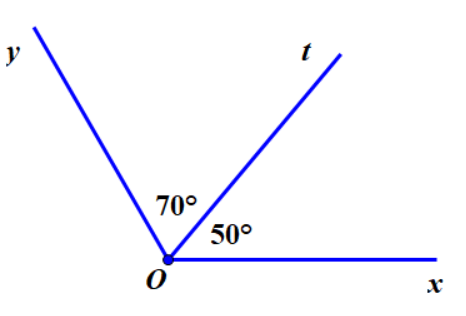 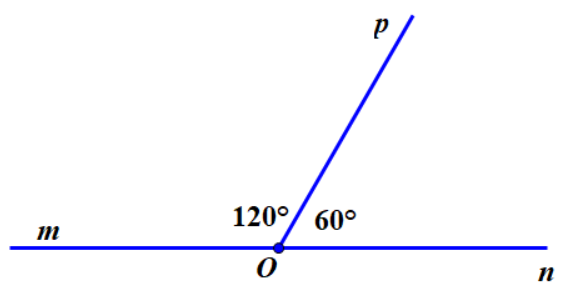 Hai góc có tổng bằng 1800 chưa chắc đã là hai góc kề bù.
Luyện tập 3
Giải
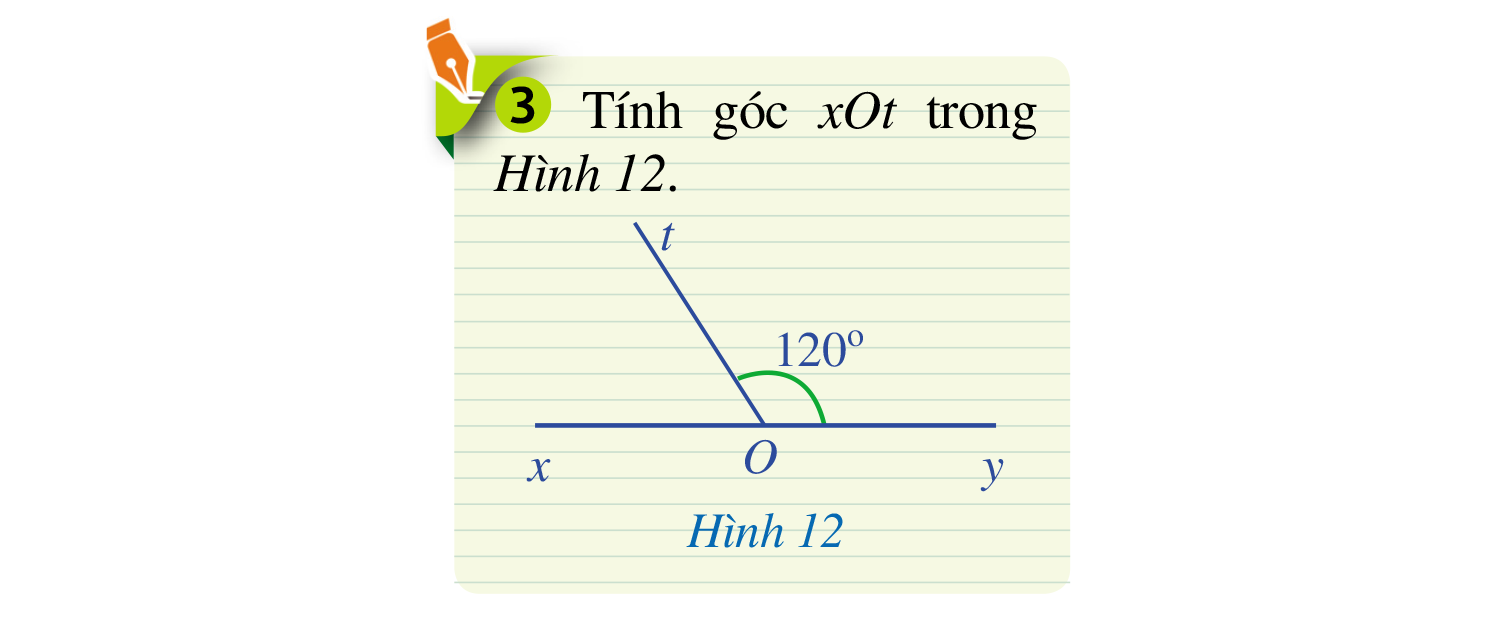 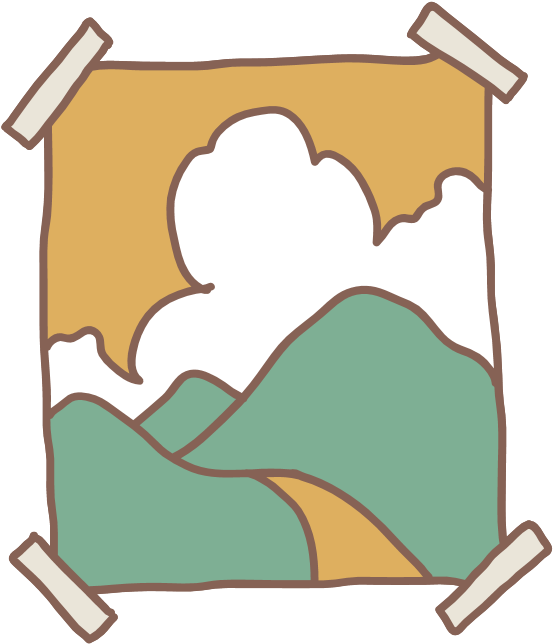 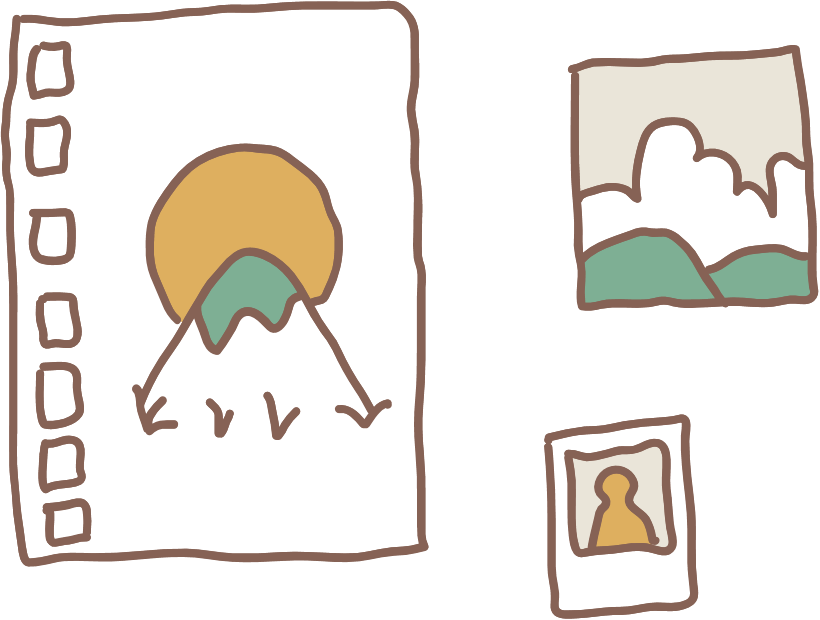 HƯỚNG DẪN VỀ NHÀ
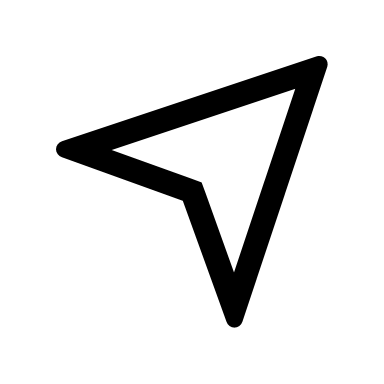 Ôn lại tính chất về hai góc kề nhau, bù nhau và kề bù ở vị trí đặc biệt.
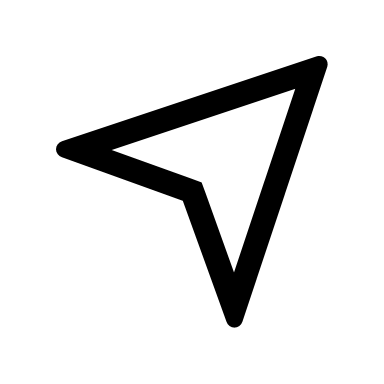 Hoàn thành các bài tập trong SBT.
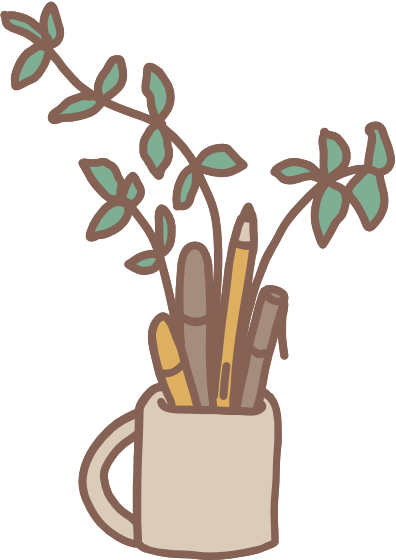 Chuẩn bị III, IV
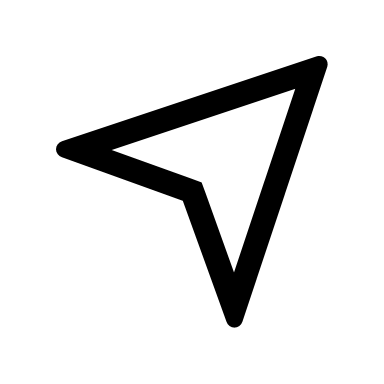 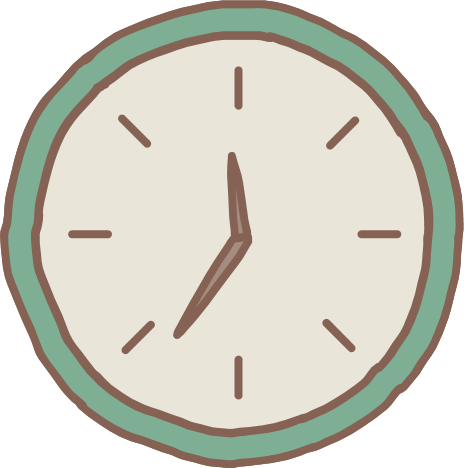 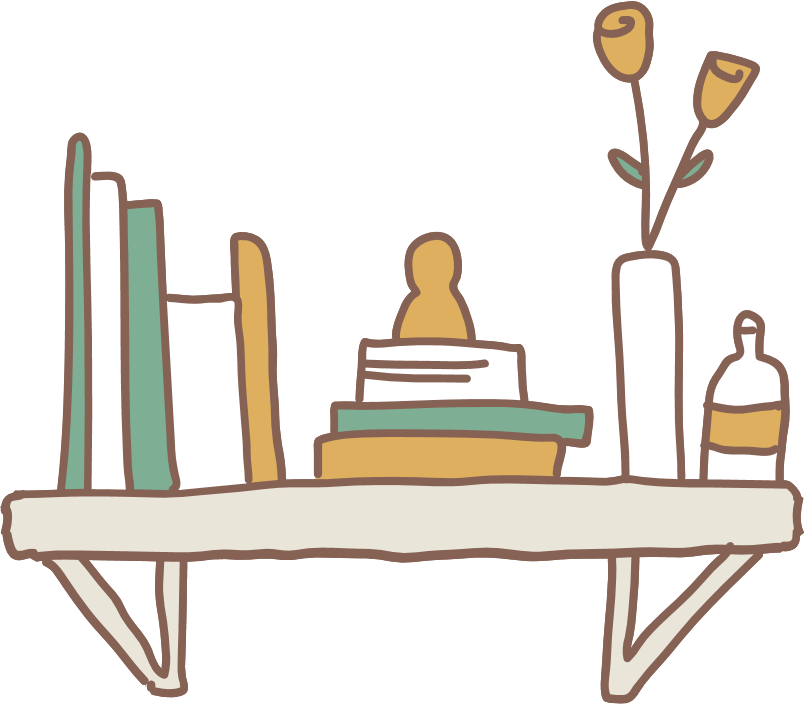 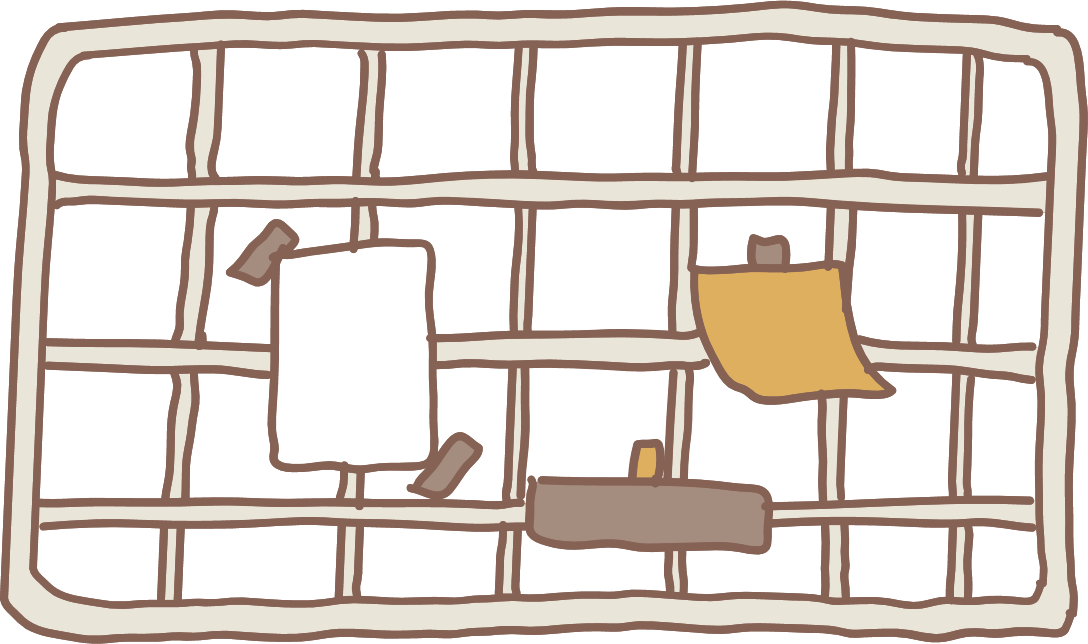 CẢM ƠN CÁC EM ĐÃ LẮNG NGHE BÀI GIẢNG
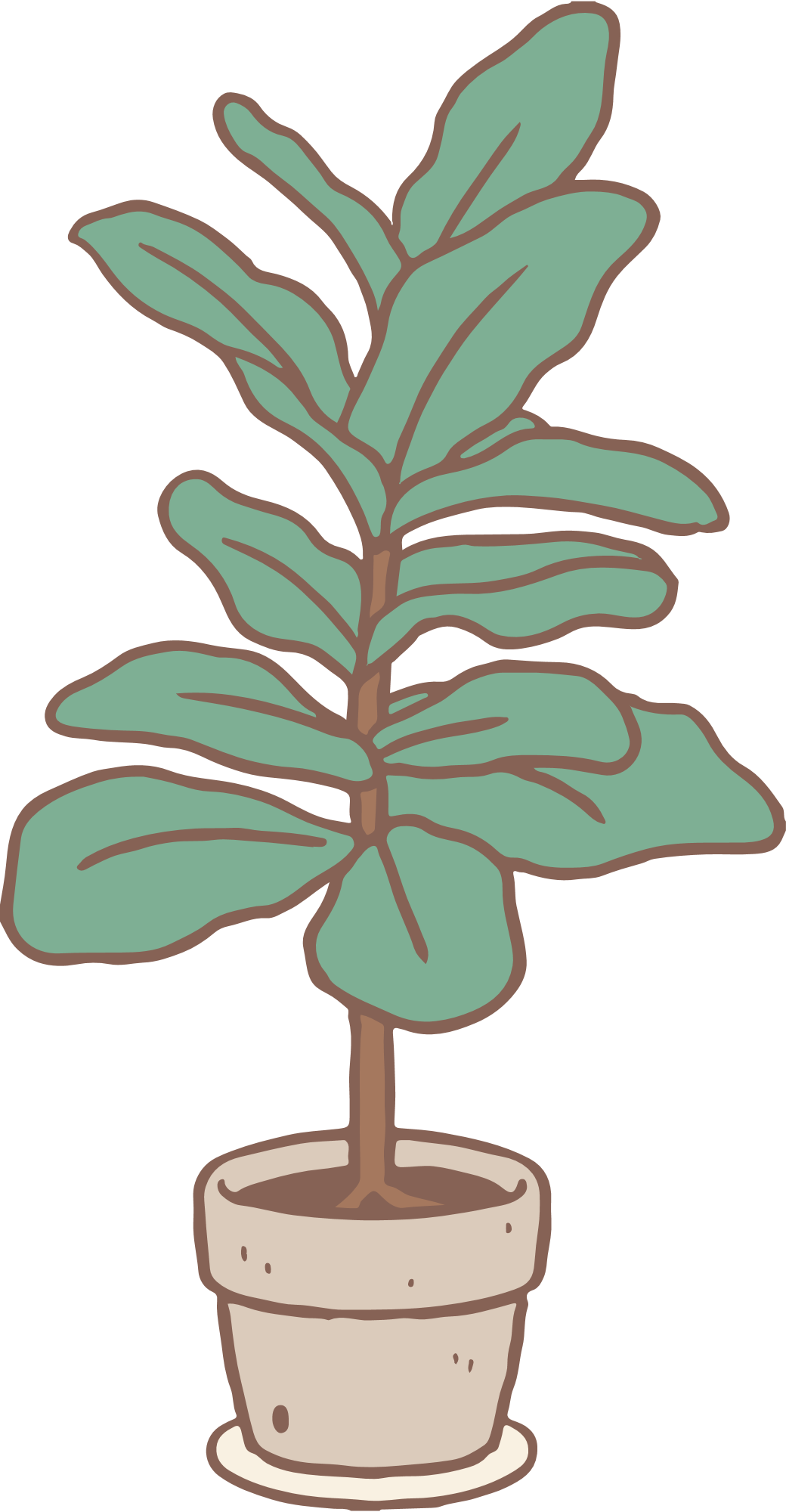 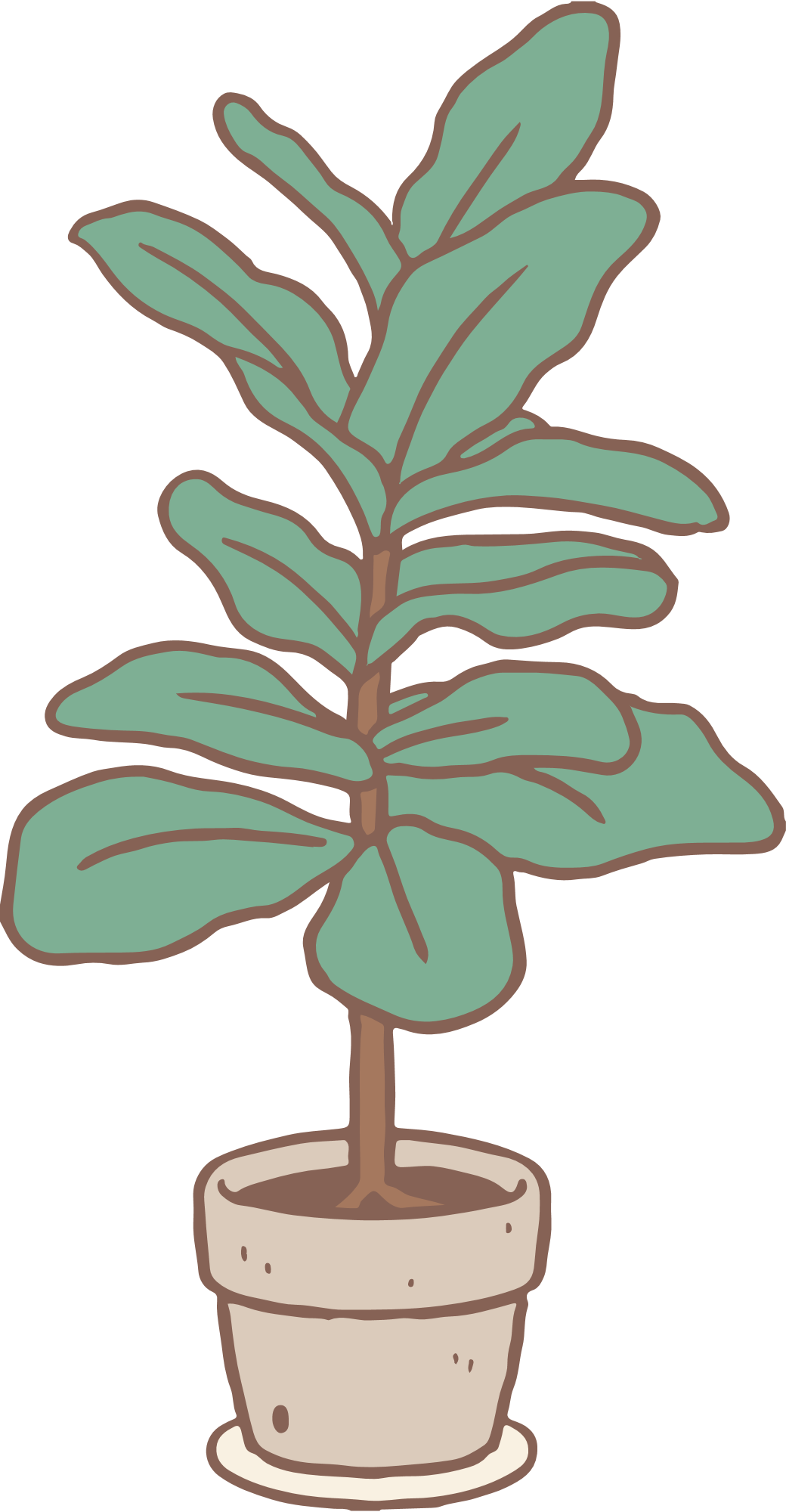 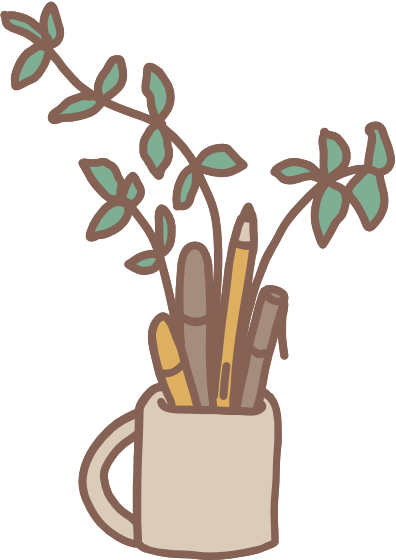 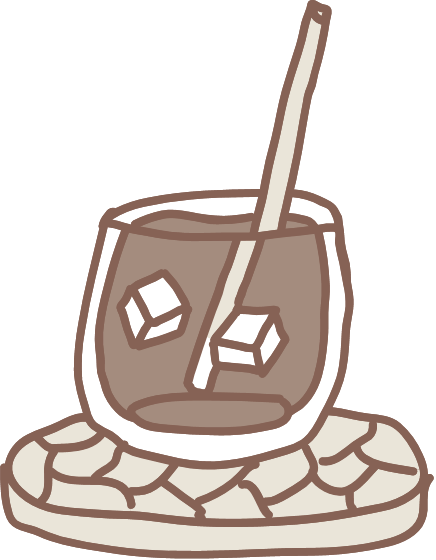 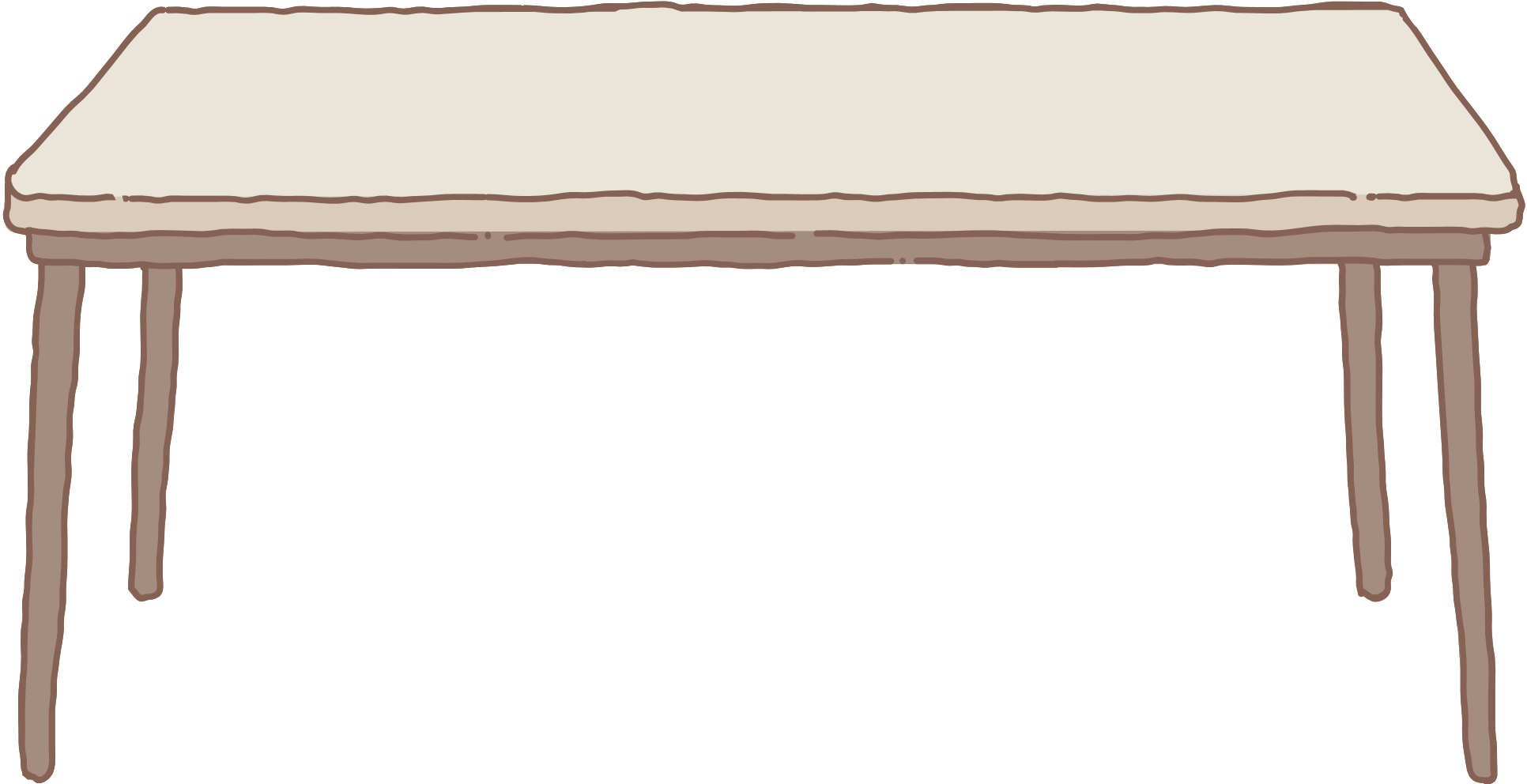 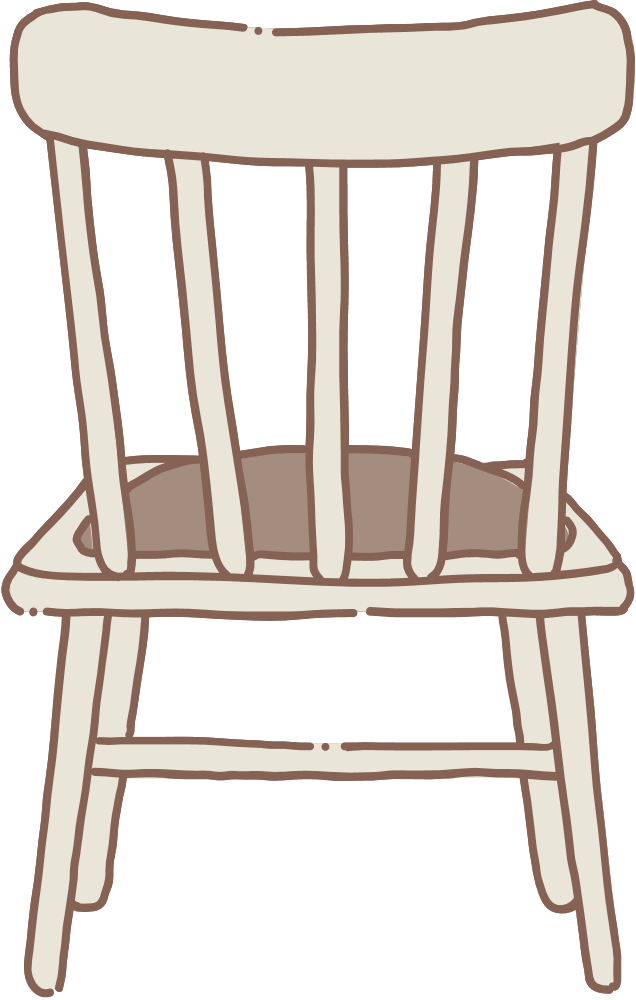 III. HAI GÓC ĐỐI ĐỈNH
HĐ5
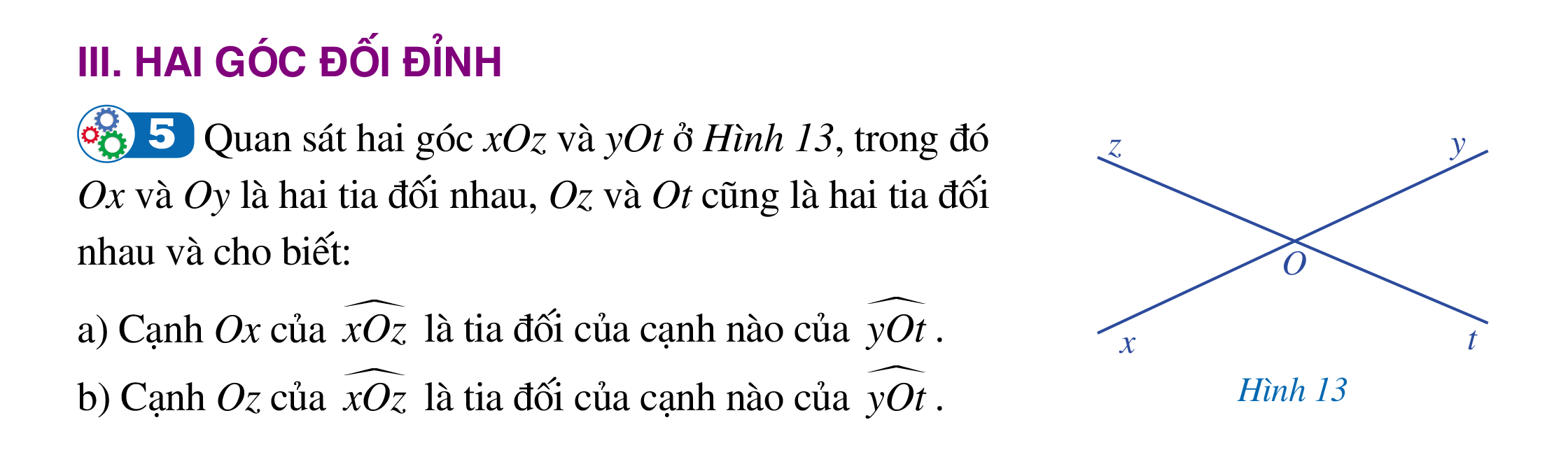 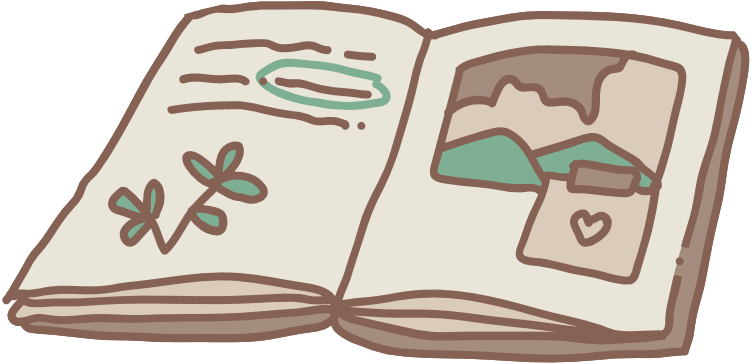 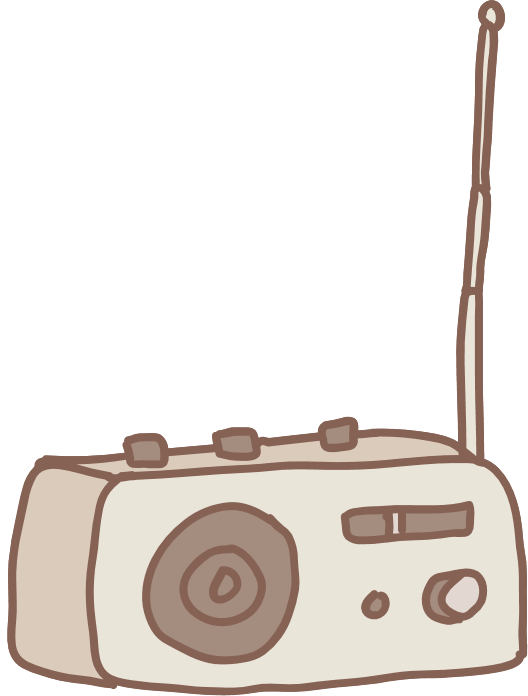 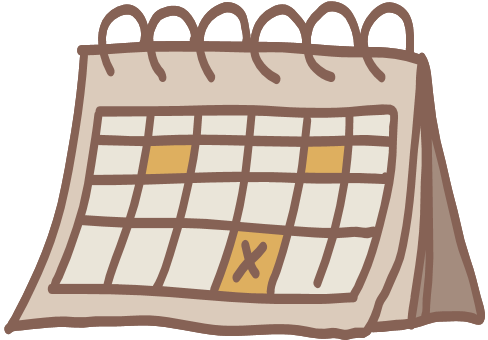 Giải
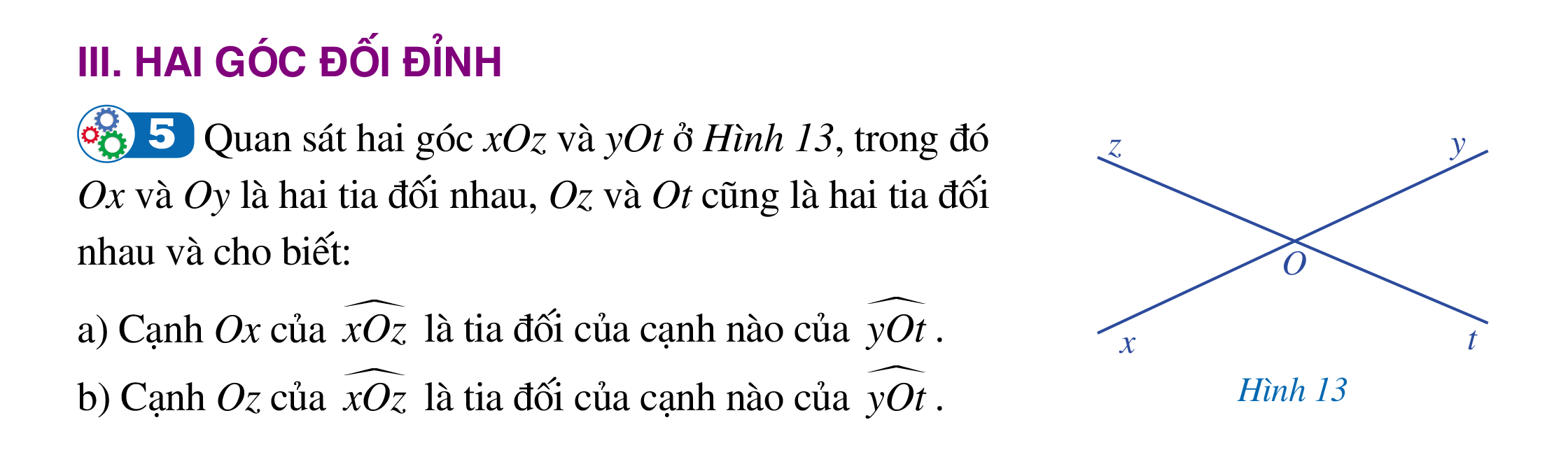 Hai góc đối đỉnh là hai góc mà mỗi cạnh của góc này là tia đối của một cạnh của góc kia.
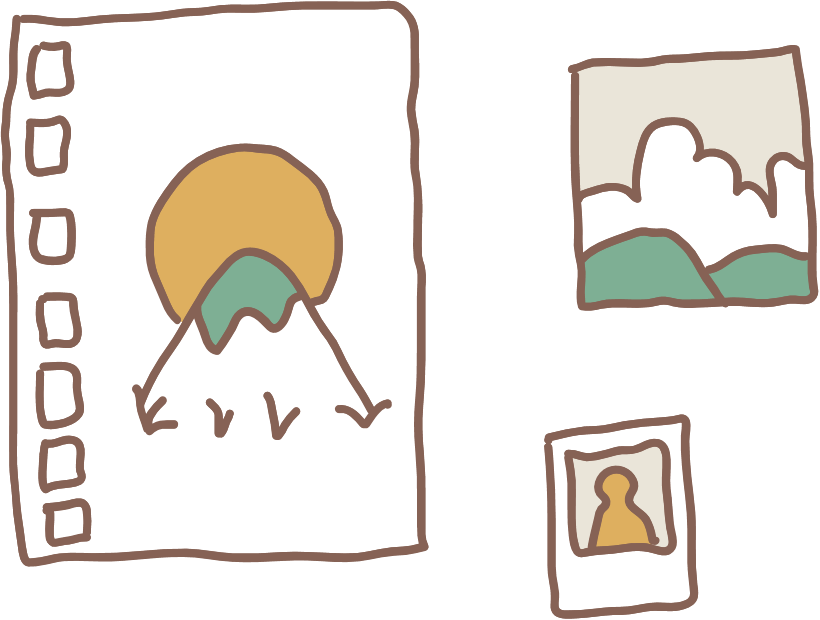 Tìm hai góc đối đỉnh (khác góc bẹt) trong mỗi hình 14a, 14b, 14c:
Ví dụ 4
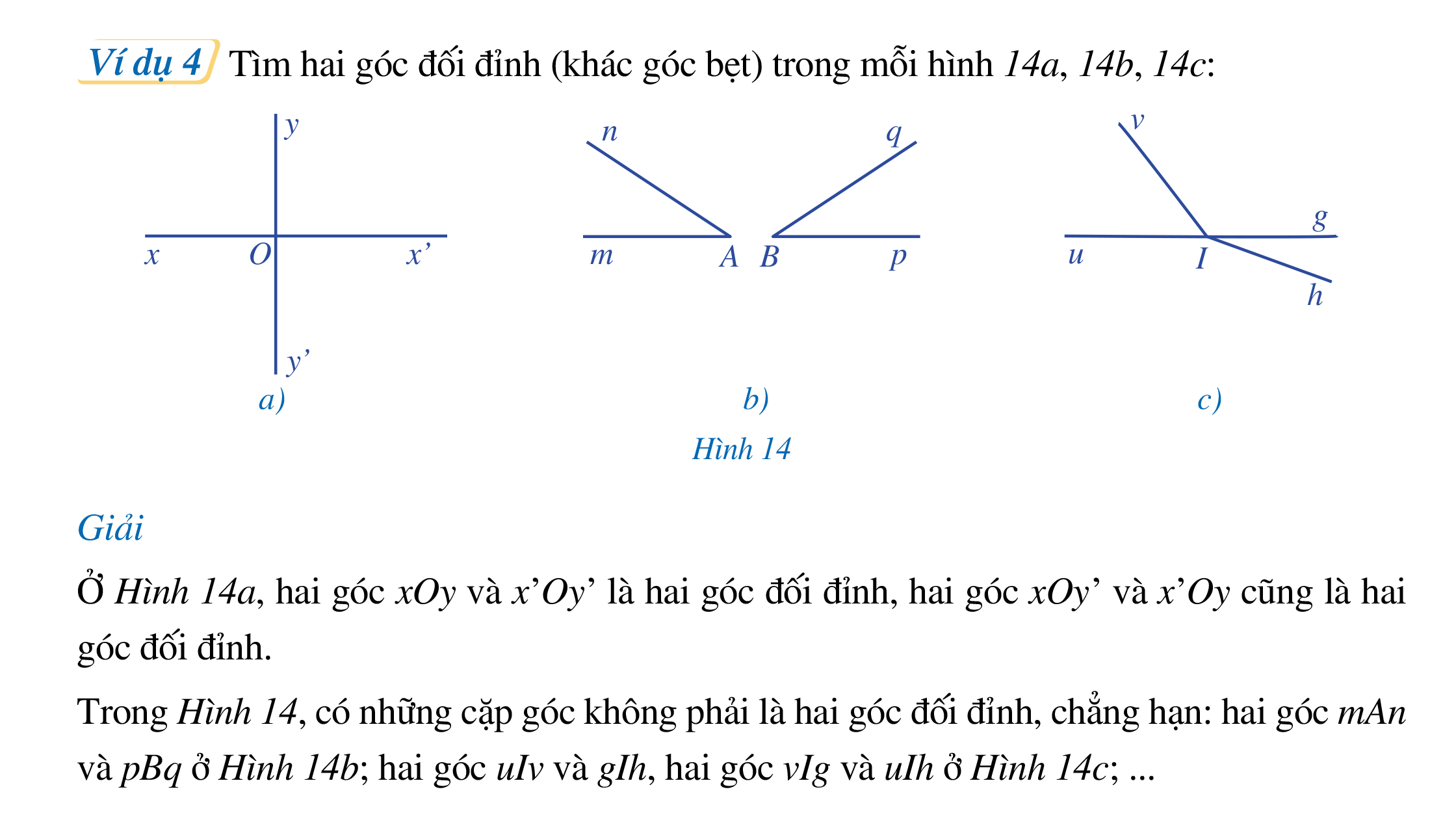 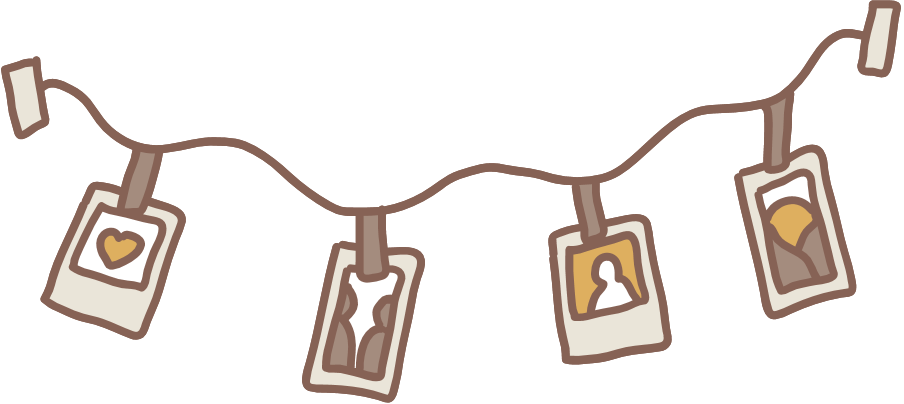 HĐ6
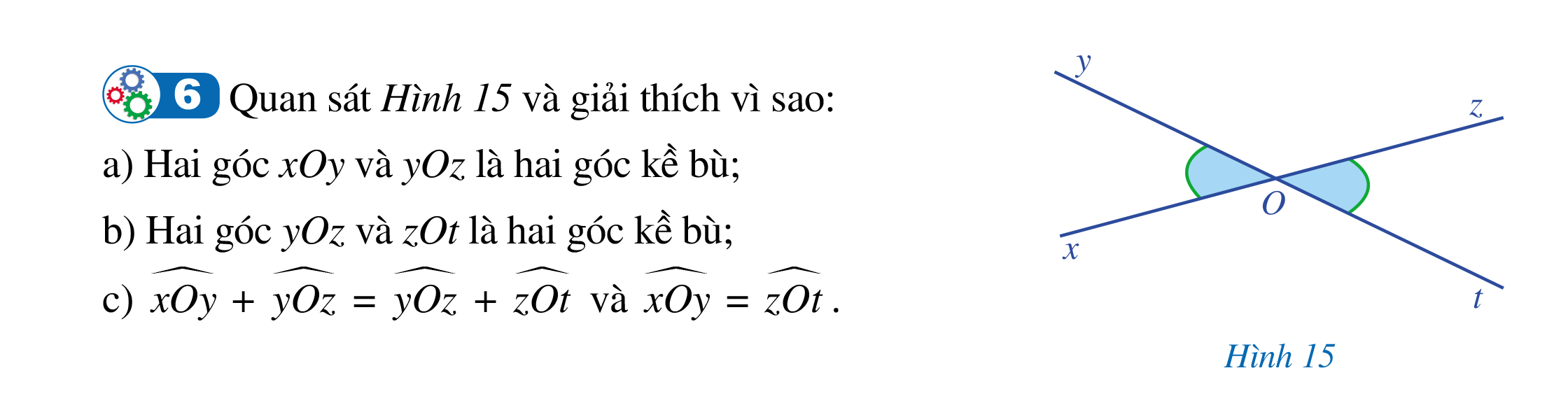 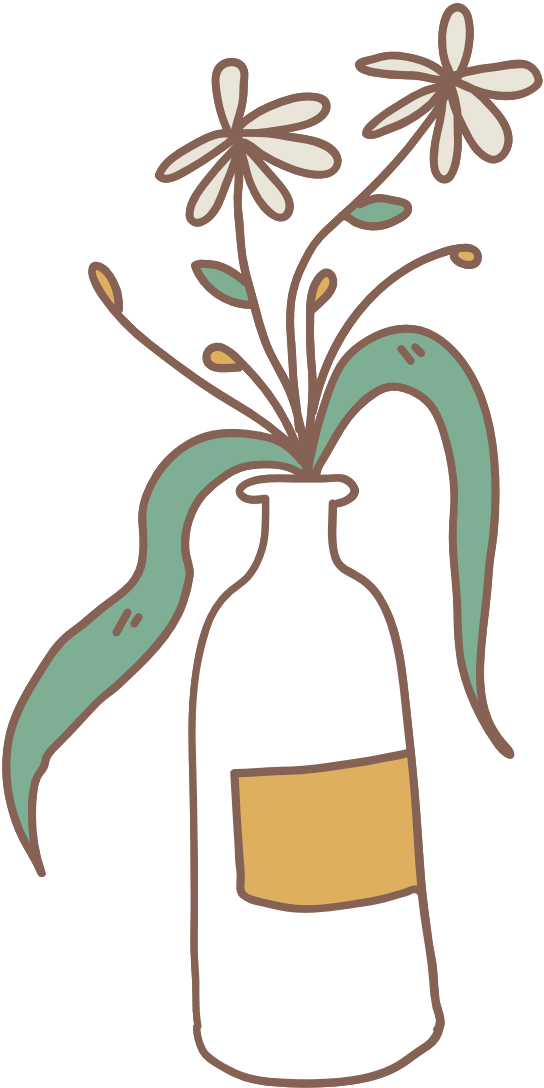 Giải
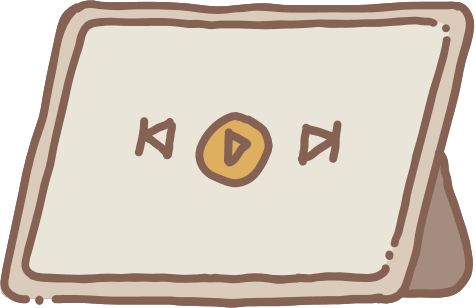 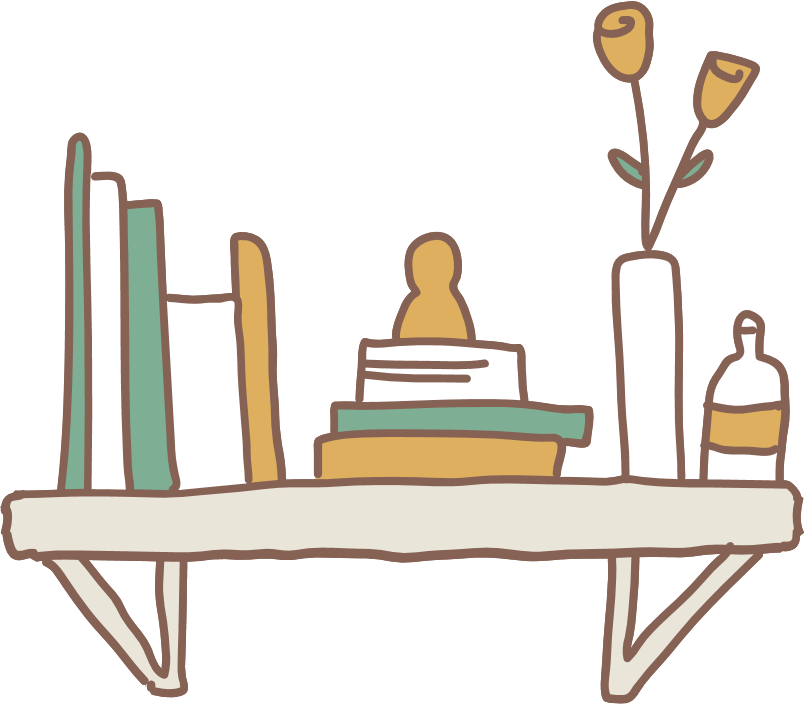 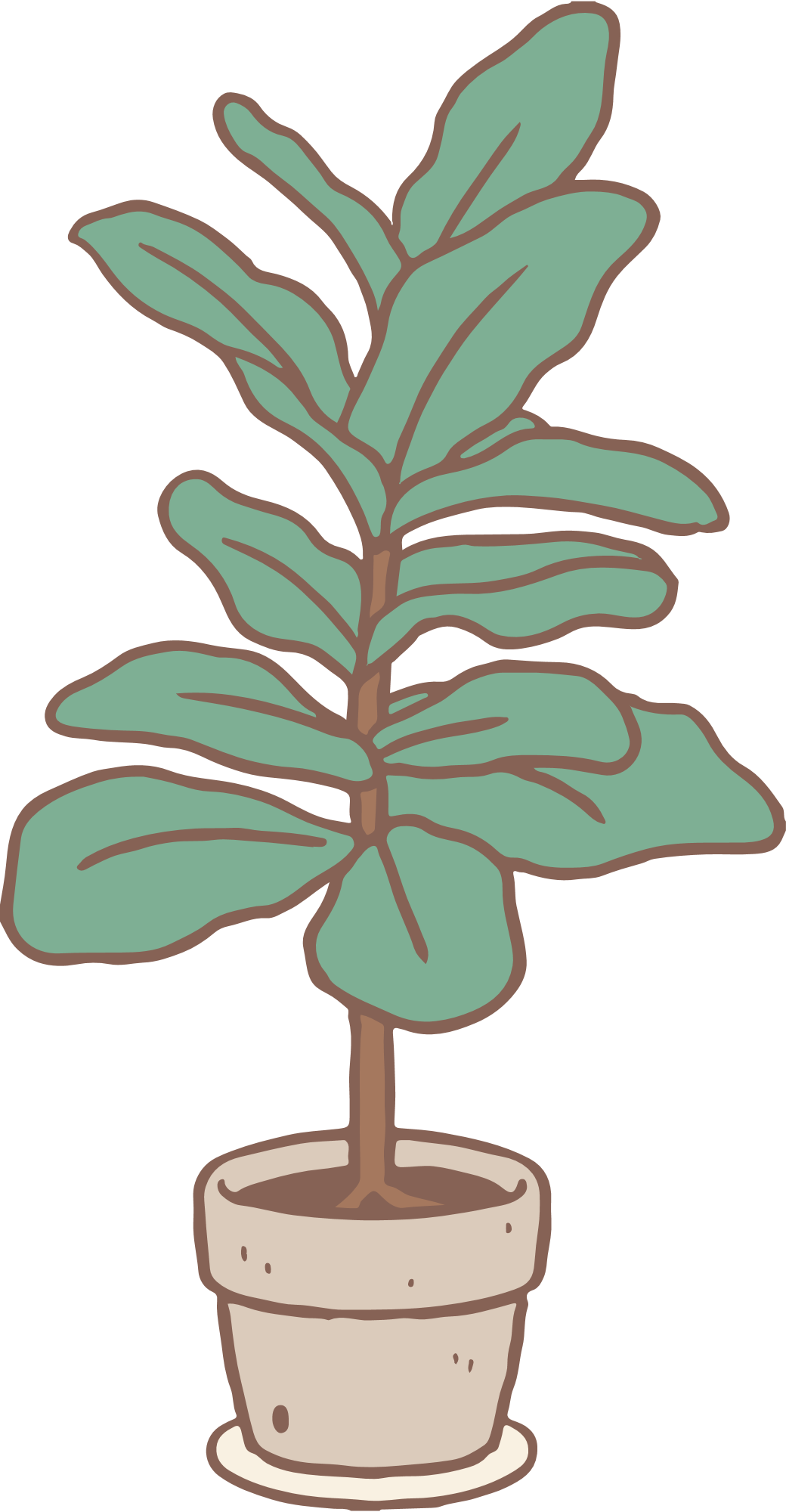 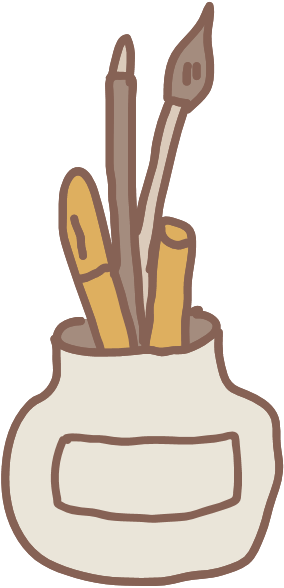 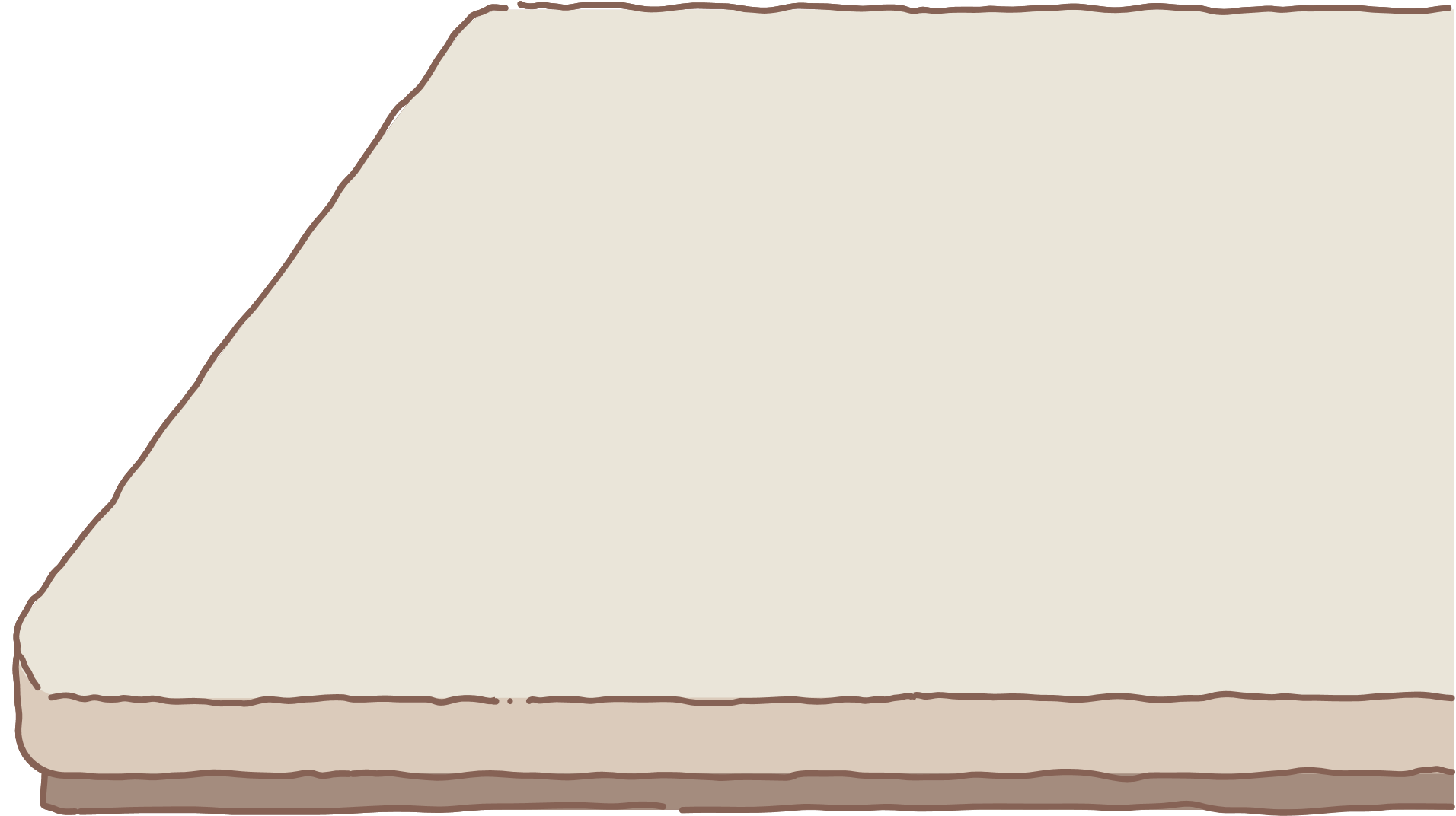 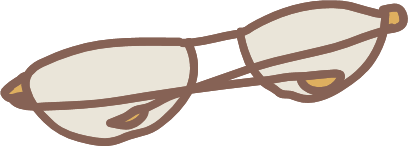 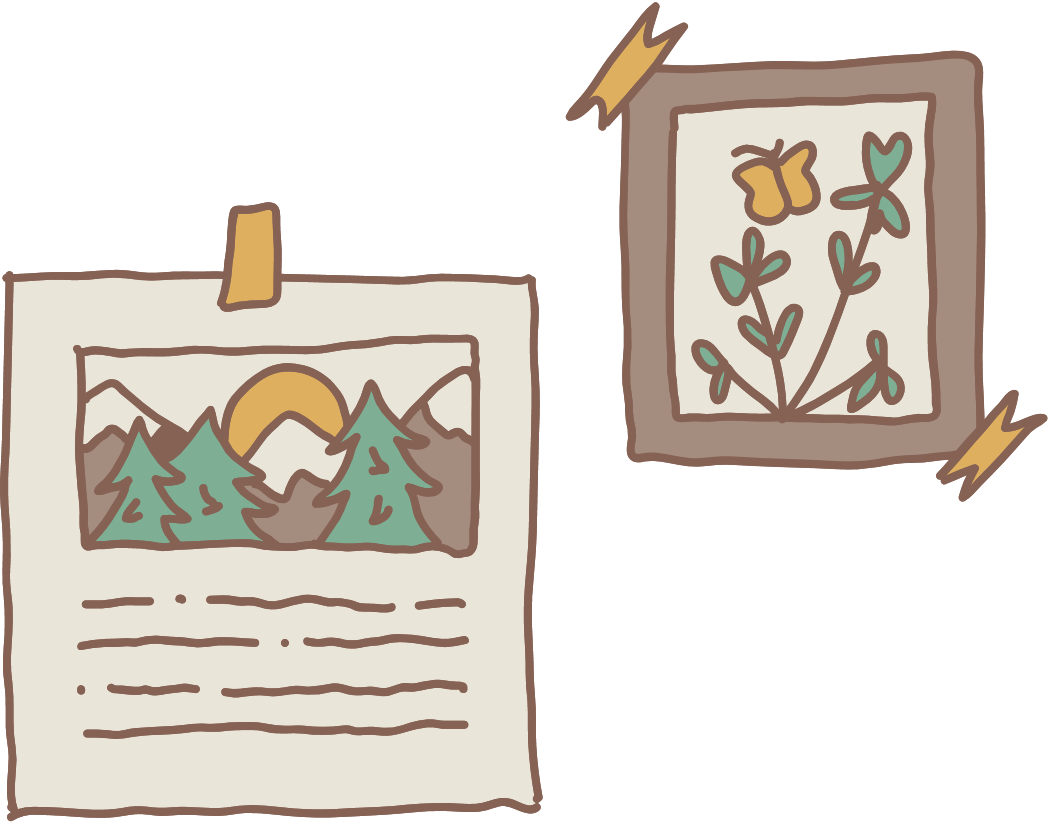 Ví dụ 5
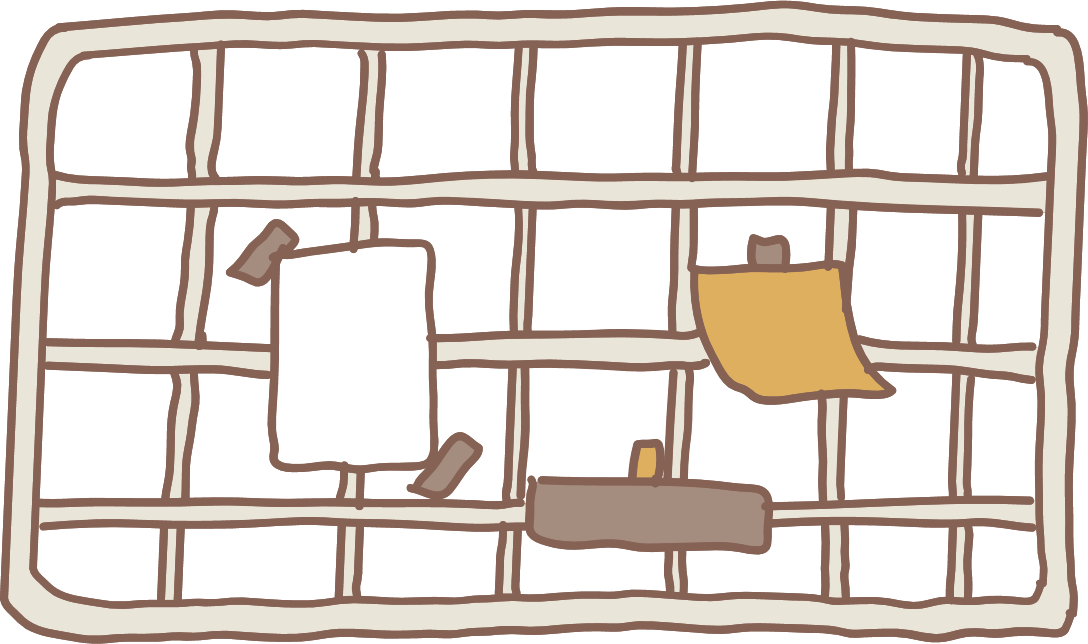 Giải
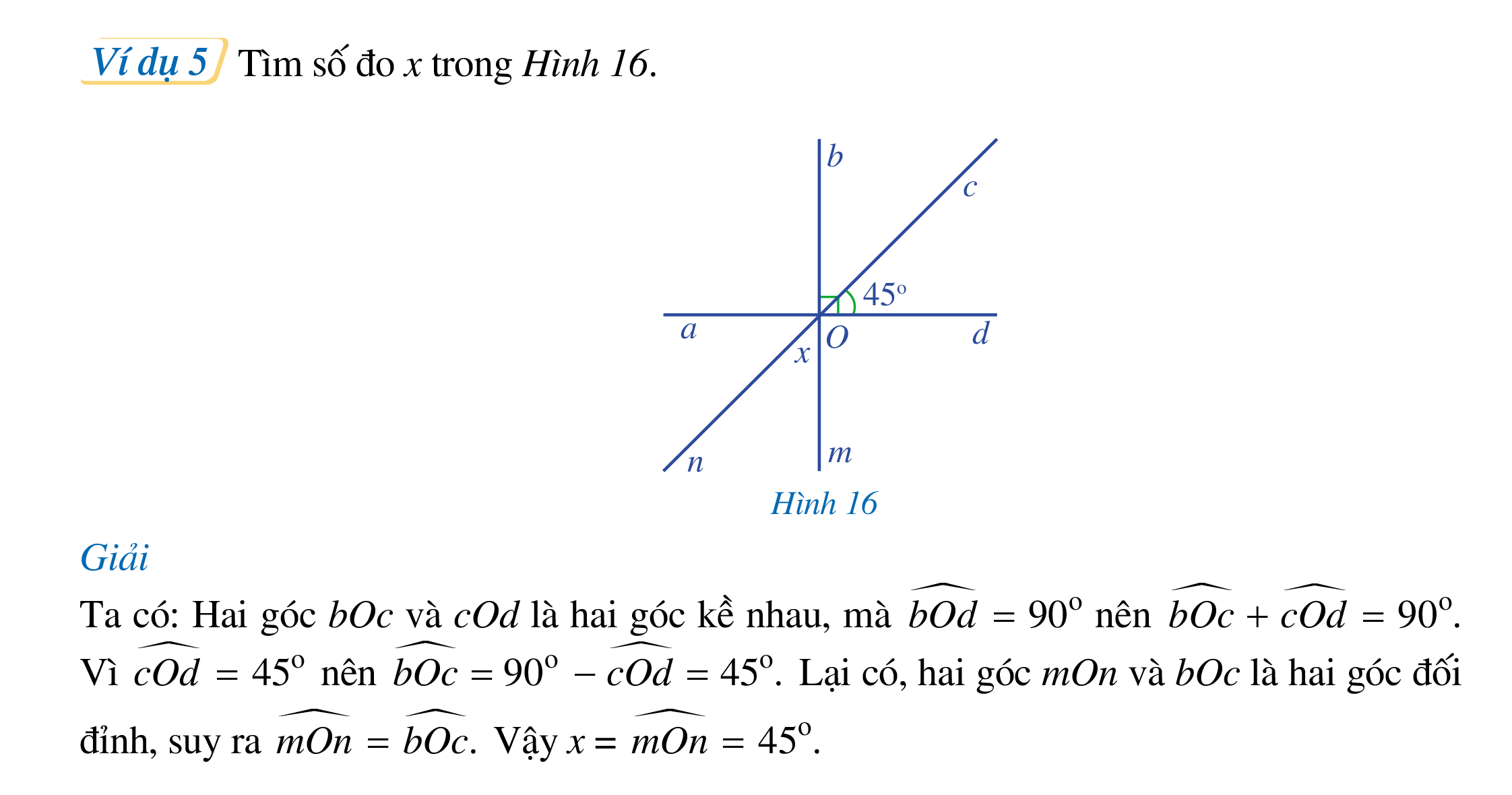 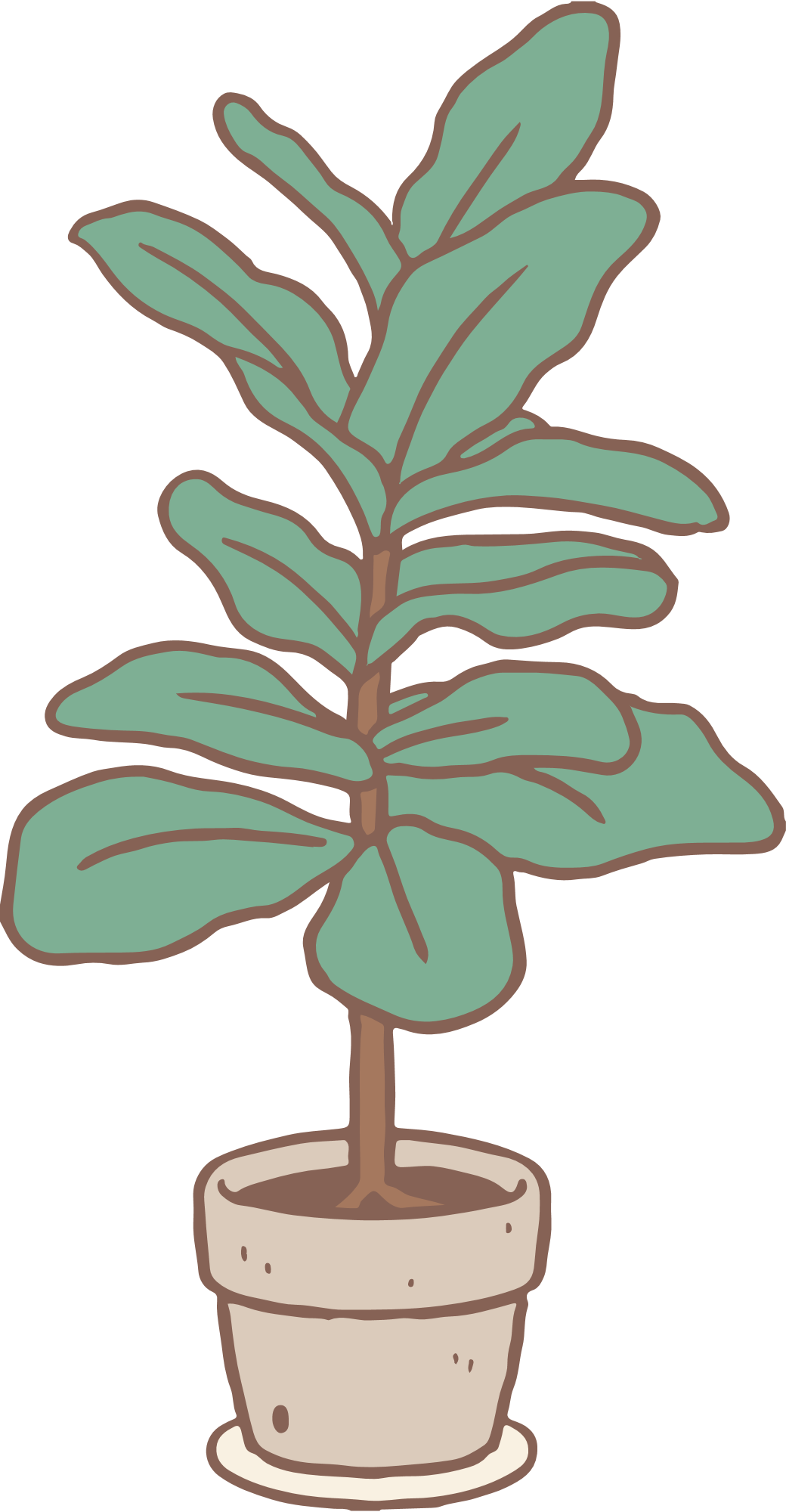 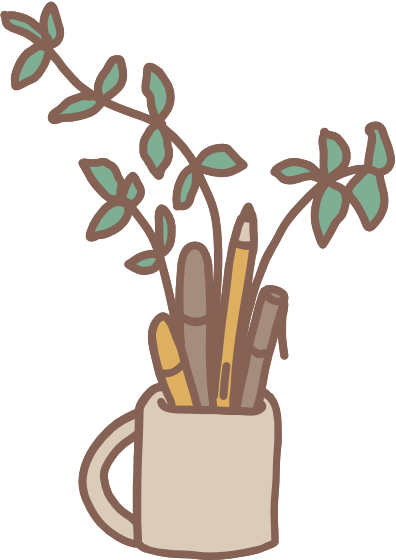 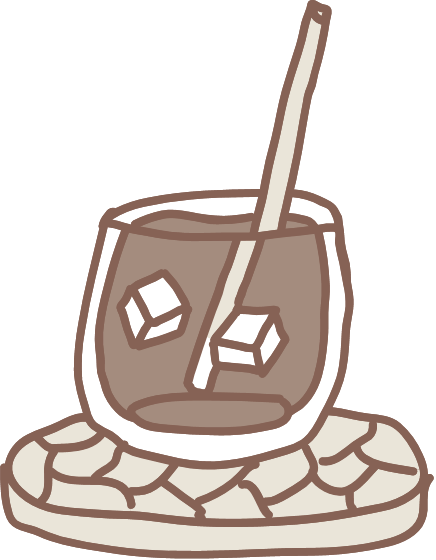 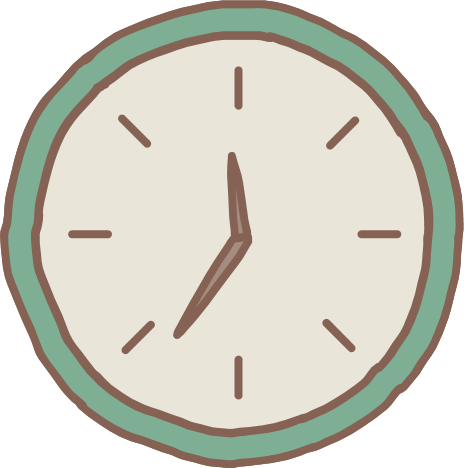 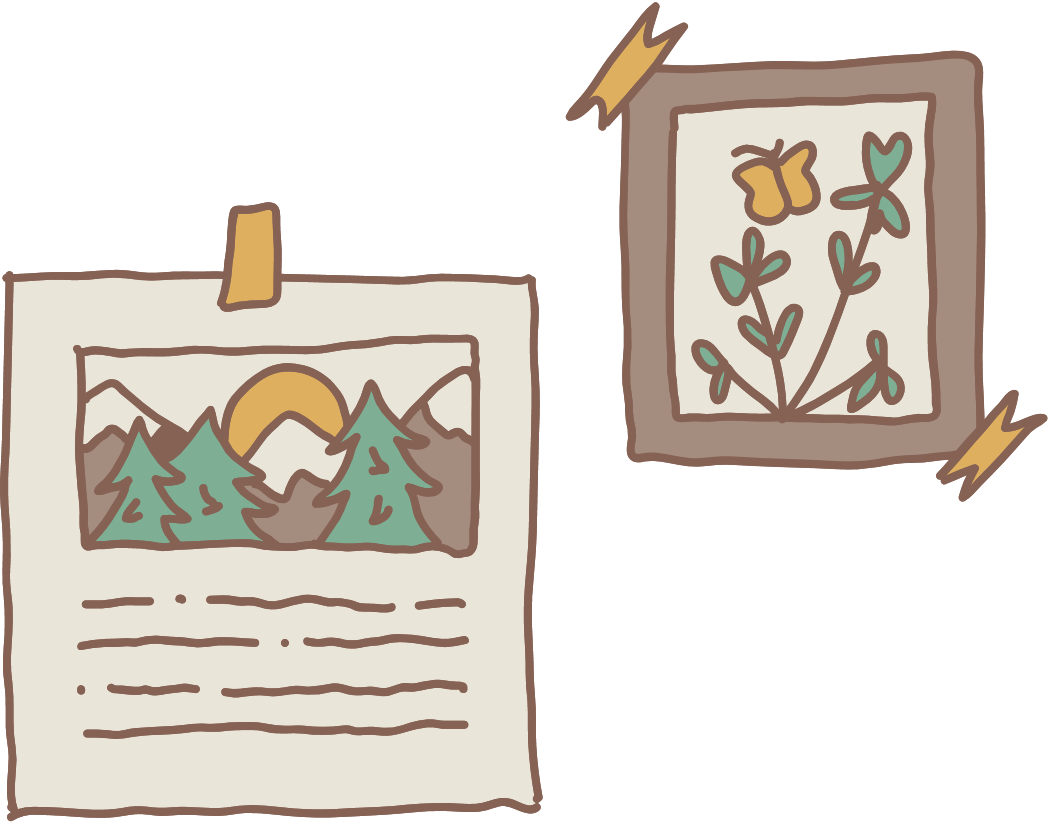 Luyện tập 4
Giải
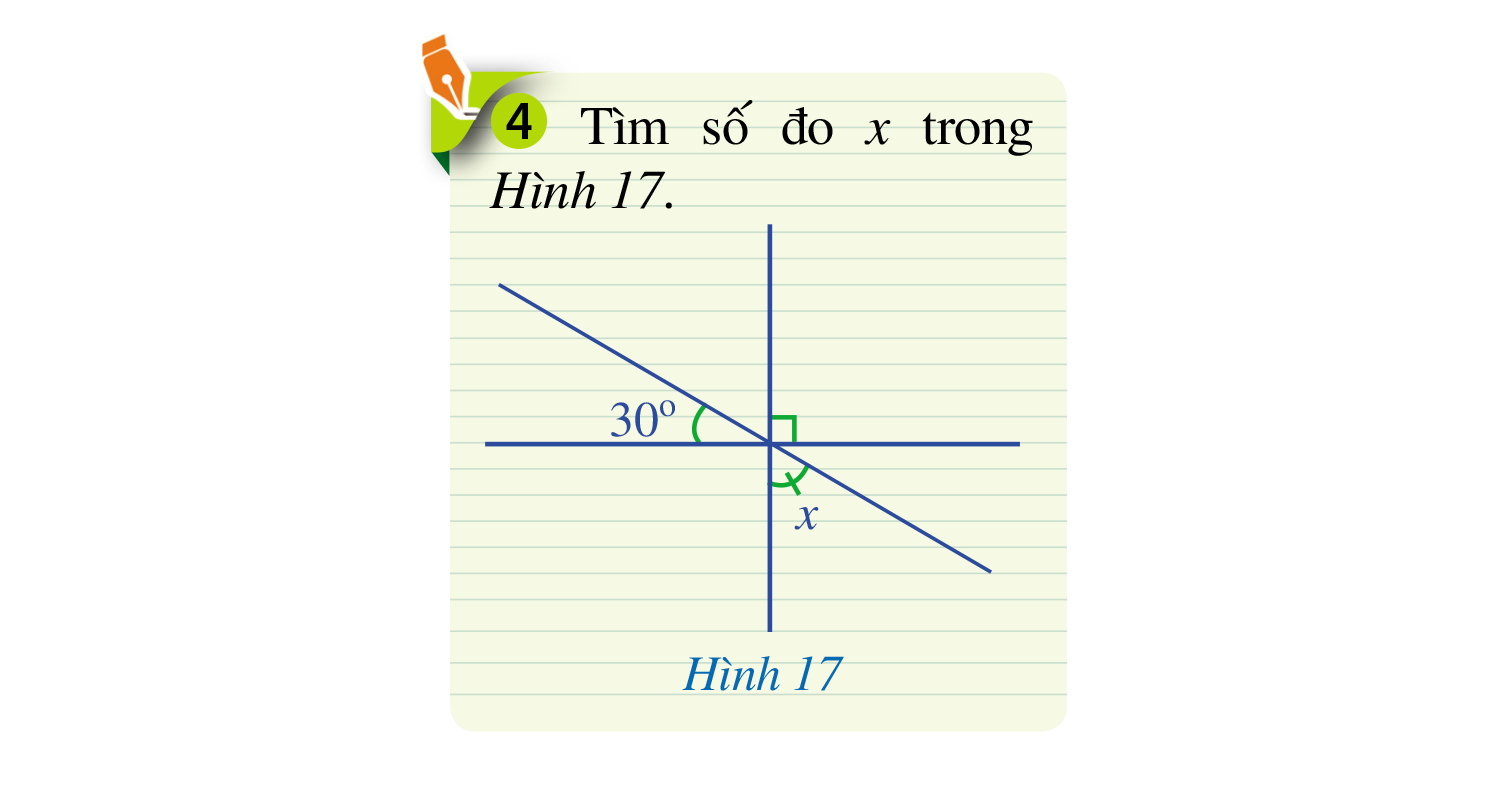 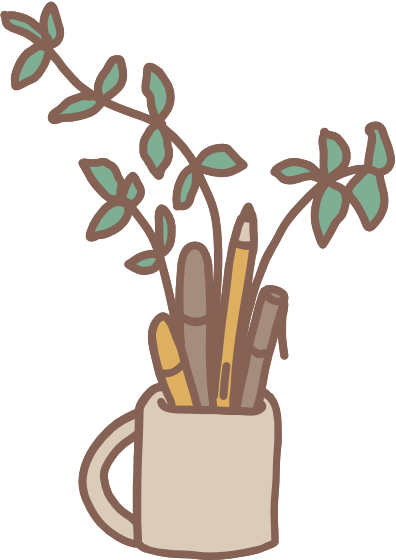 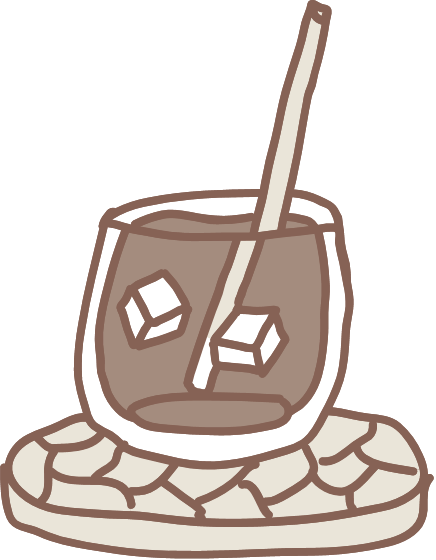 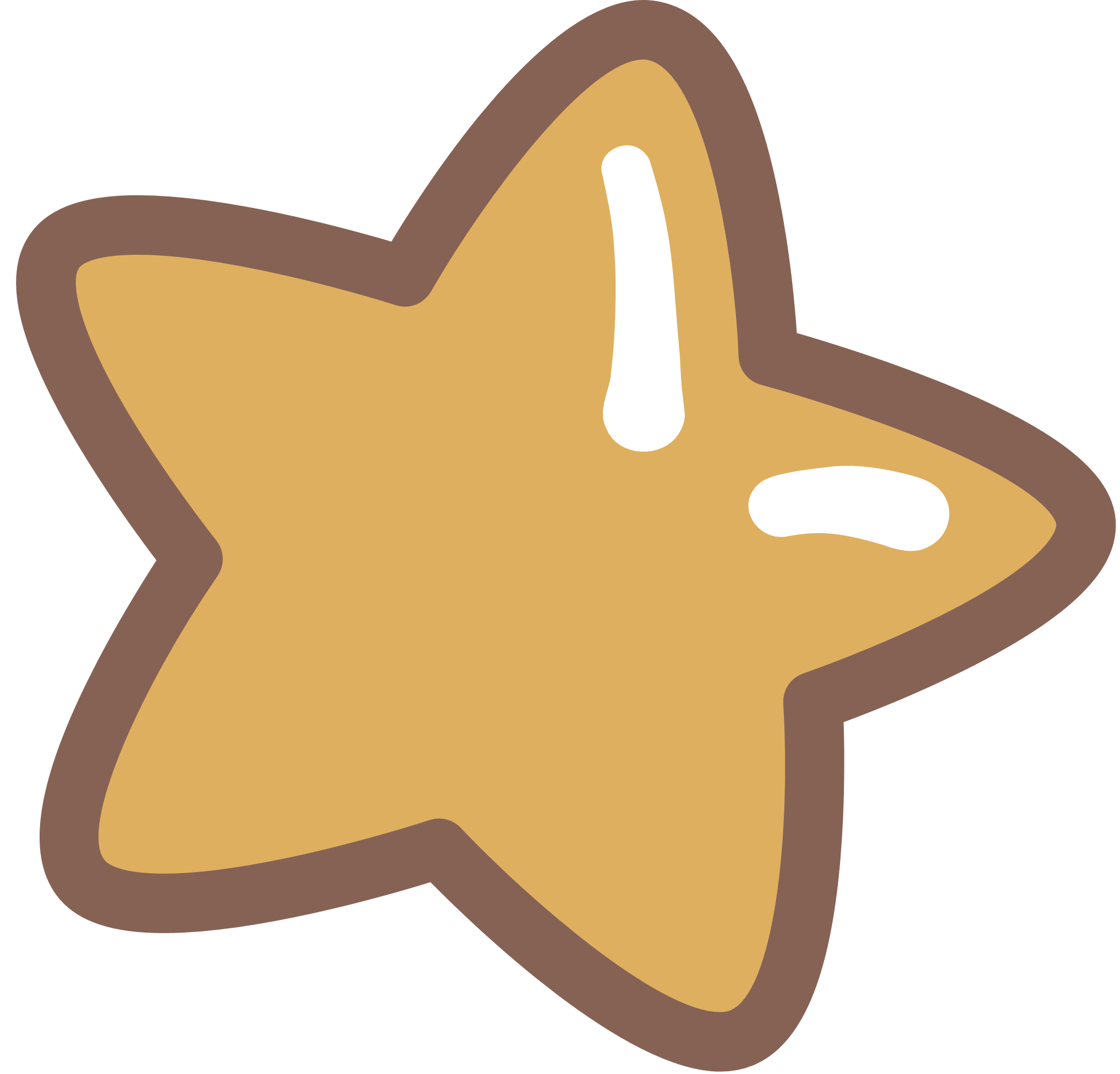 LUYỆN TẬP
Bài 1 (SGK – tr.94, 95) 
a) Tìm các cặp góc kề nhau trong mỗi hình 18a, 18b:
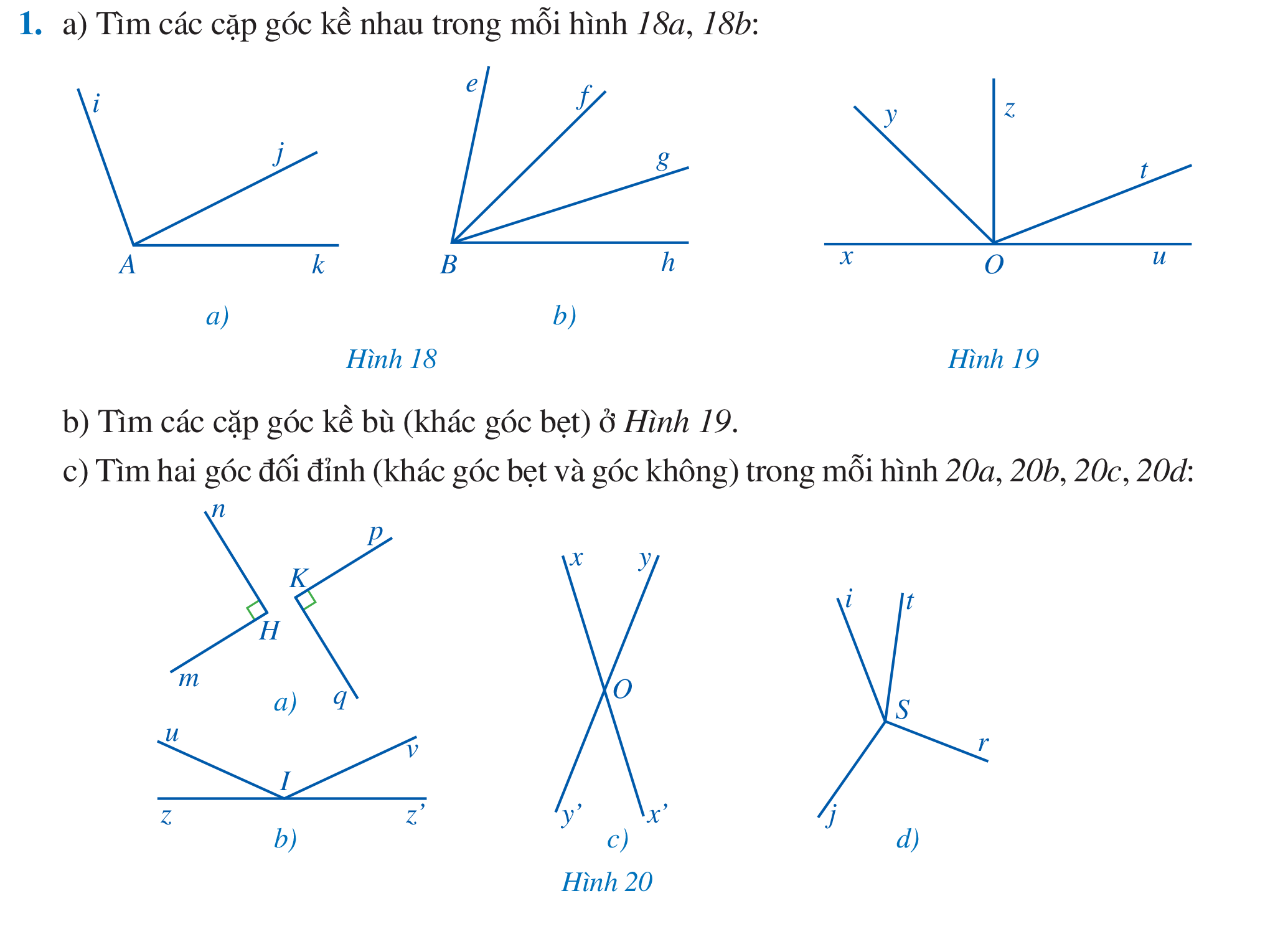 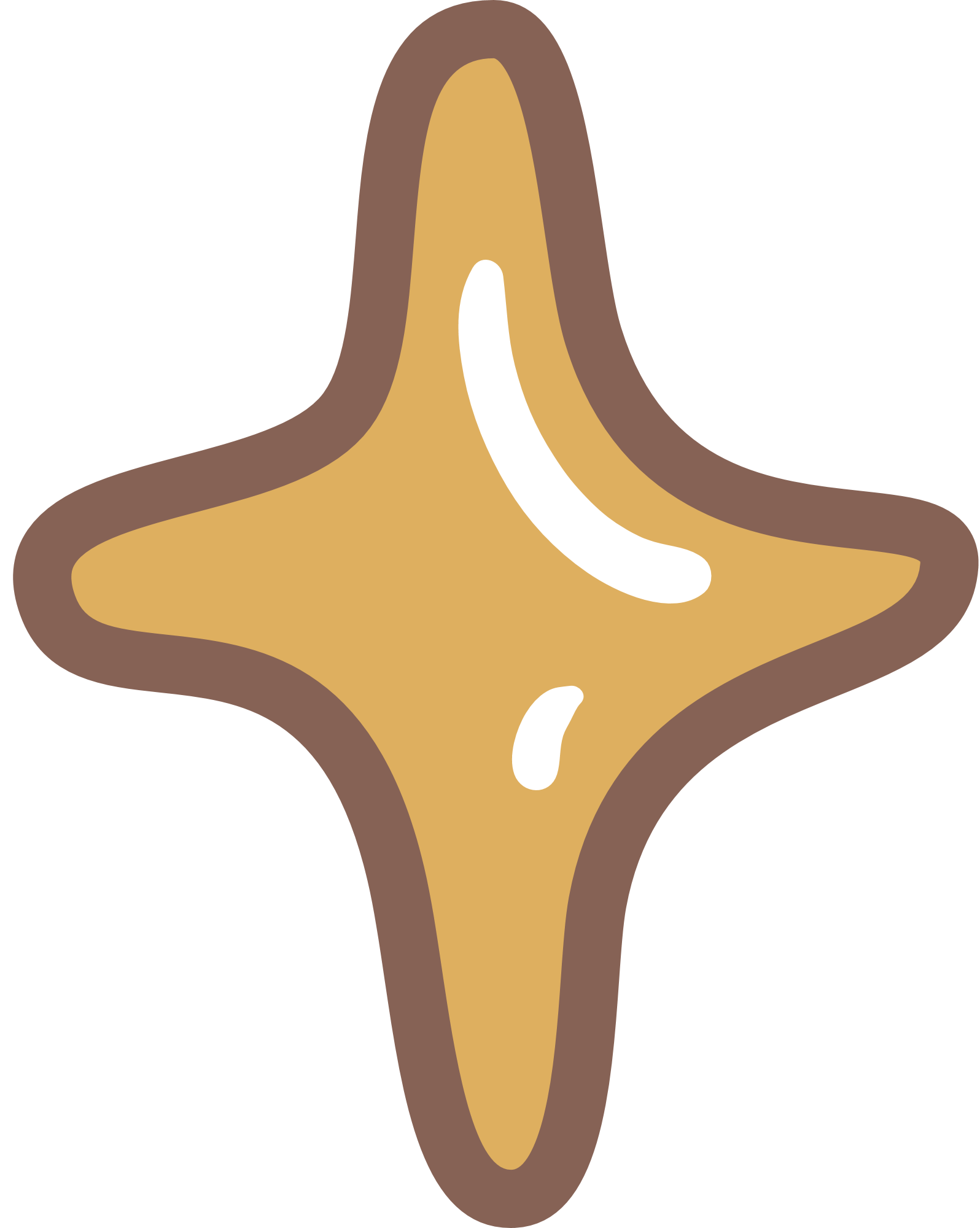 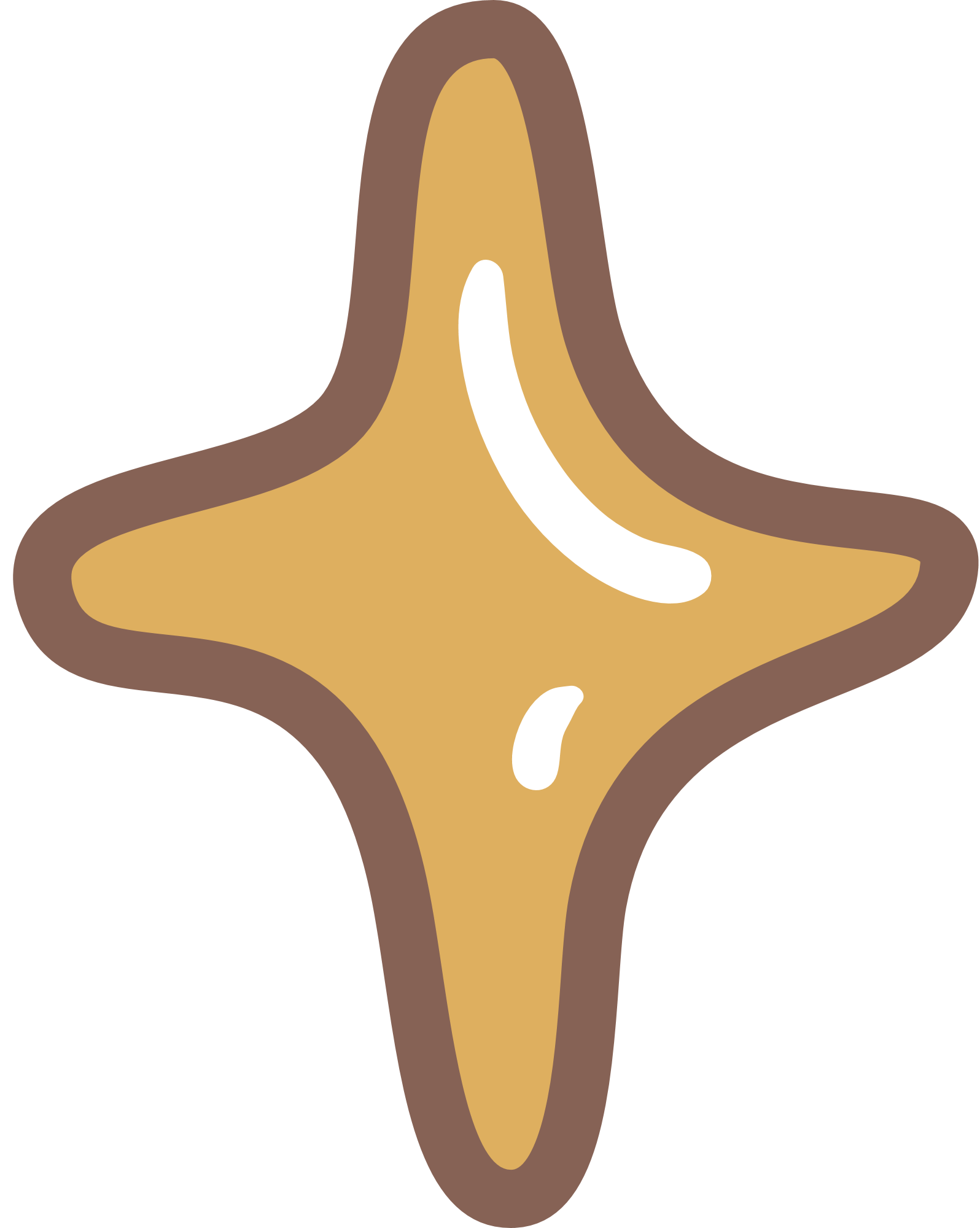 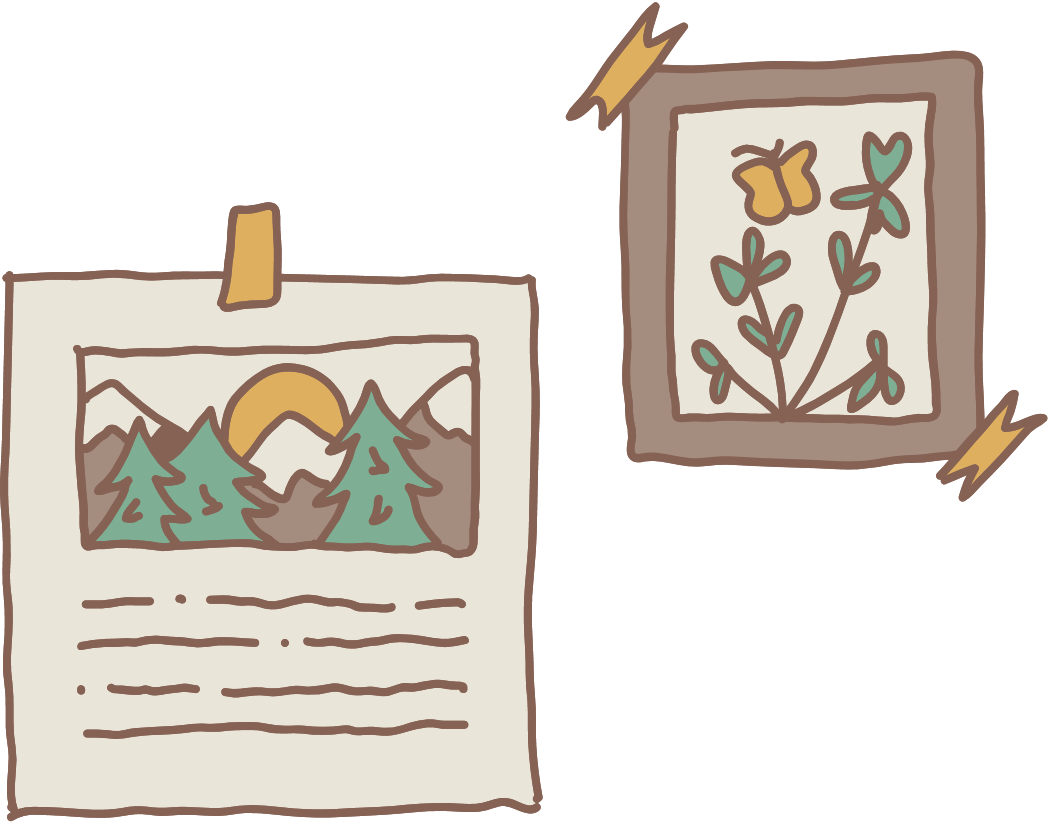 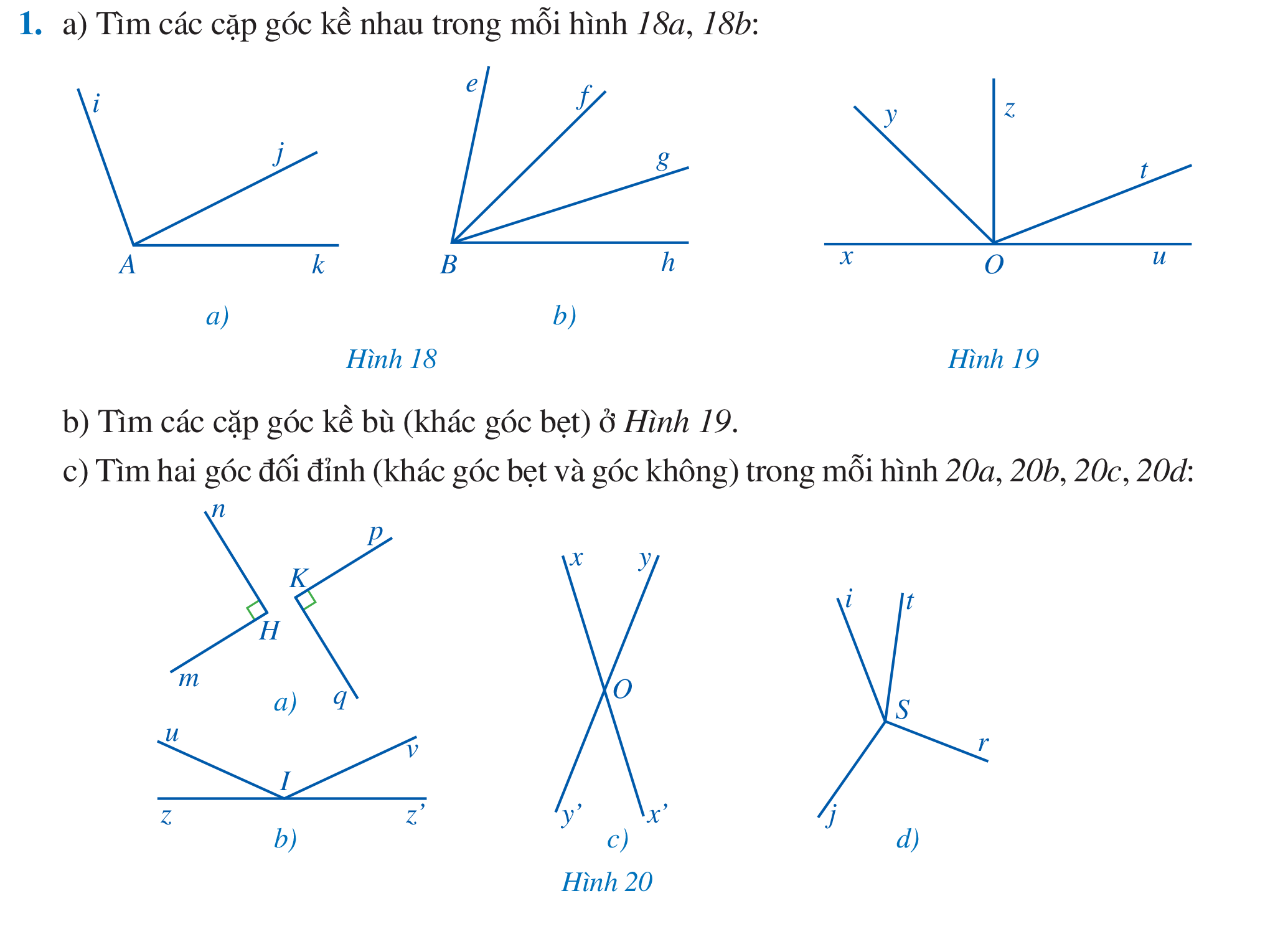 Giải
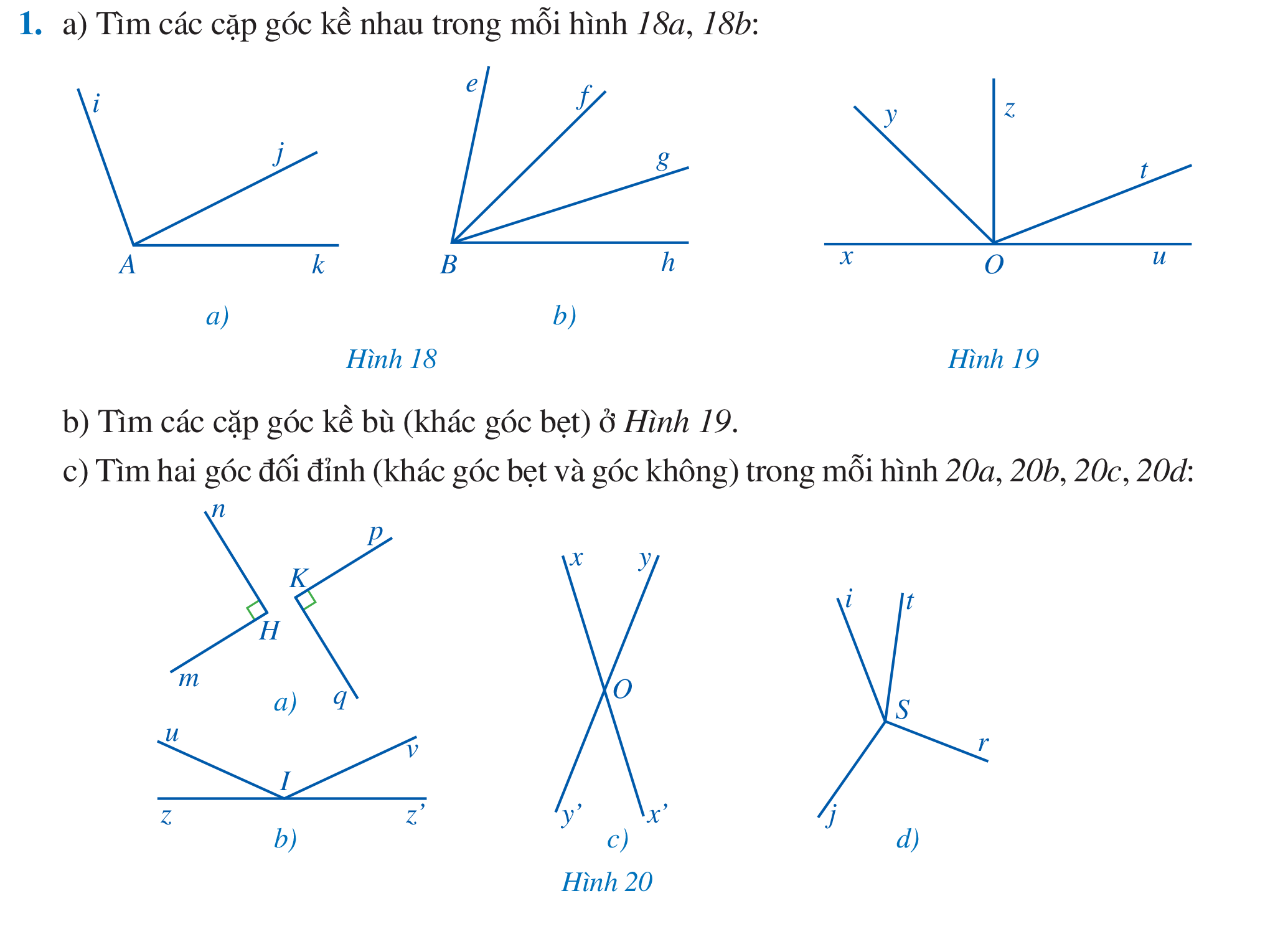 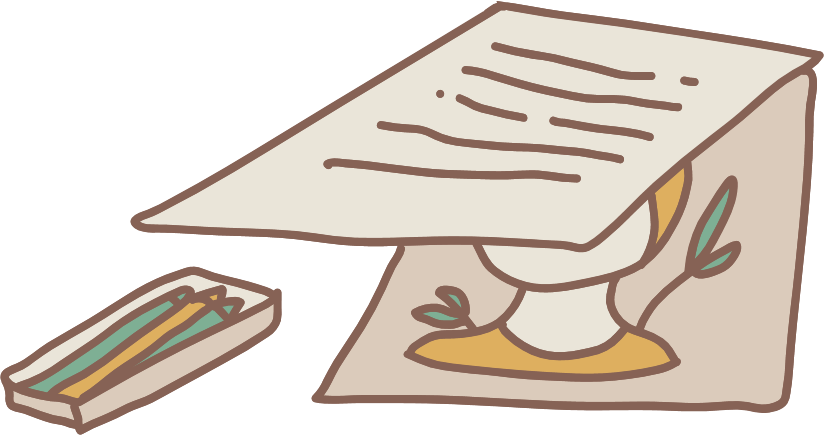 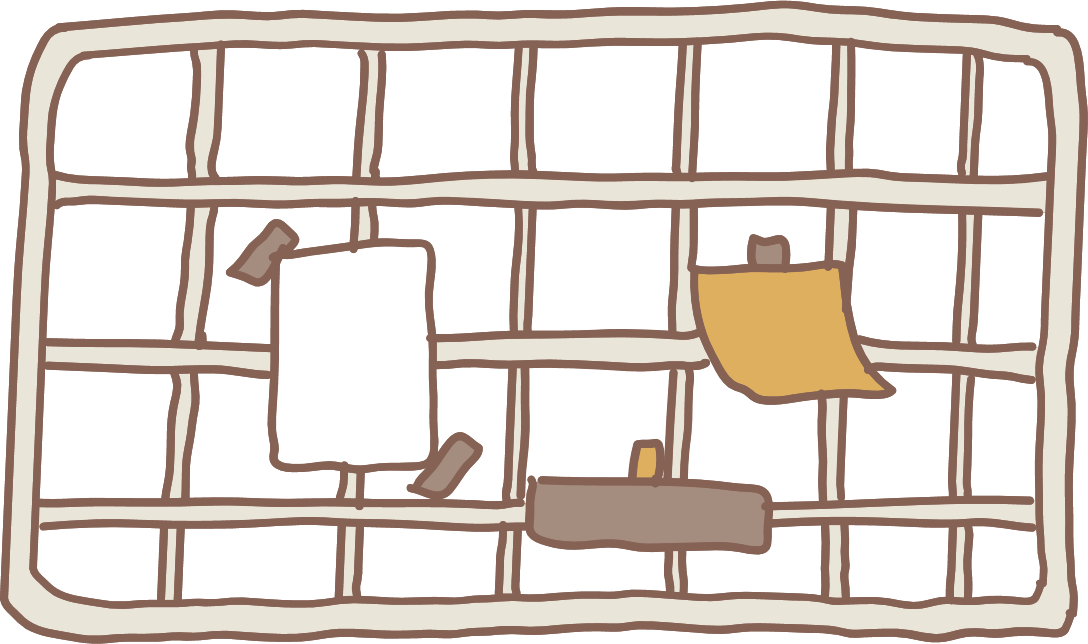 b) Tìm các cặp góc kề bù (khác góc bẹt) ở Hình 19.
Giải
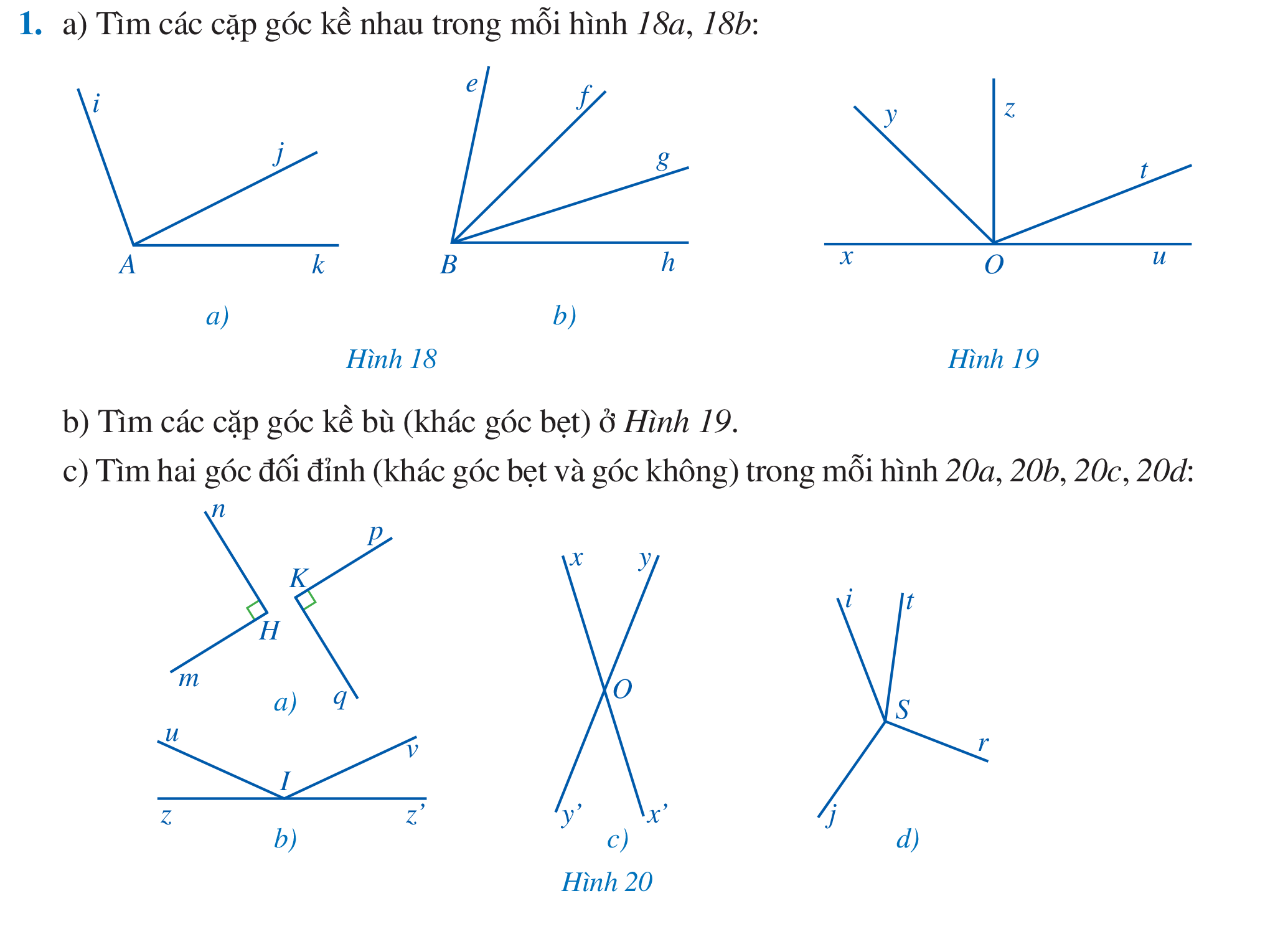 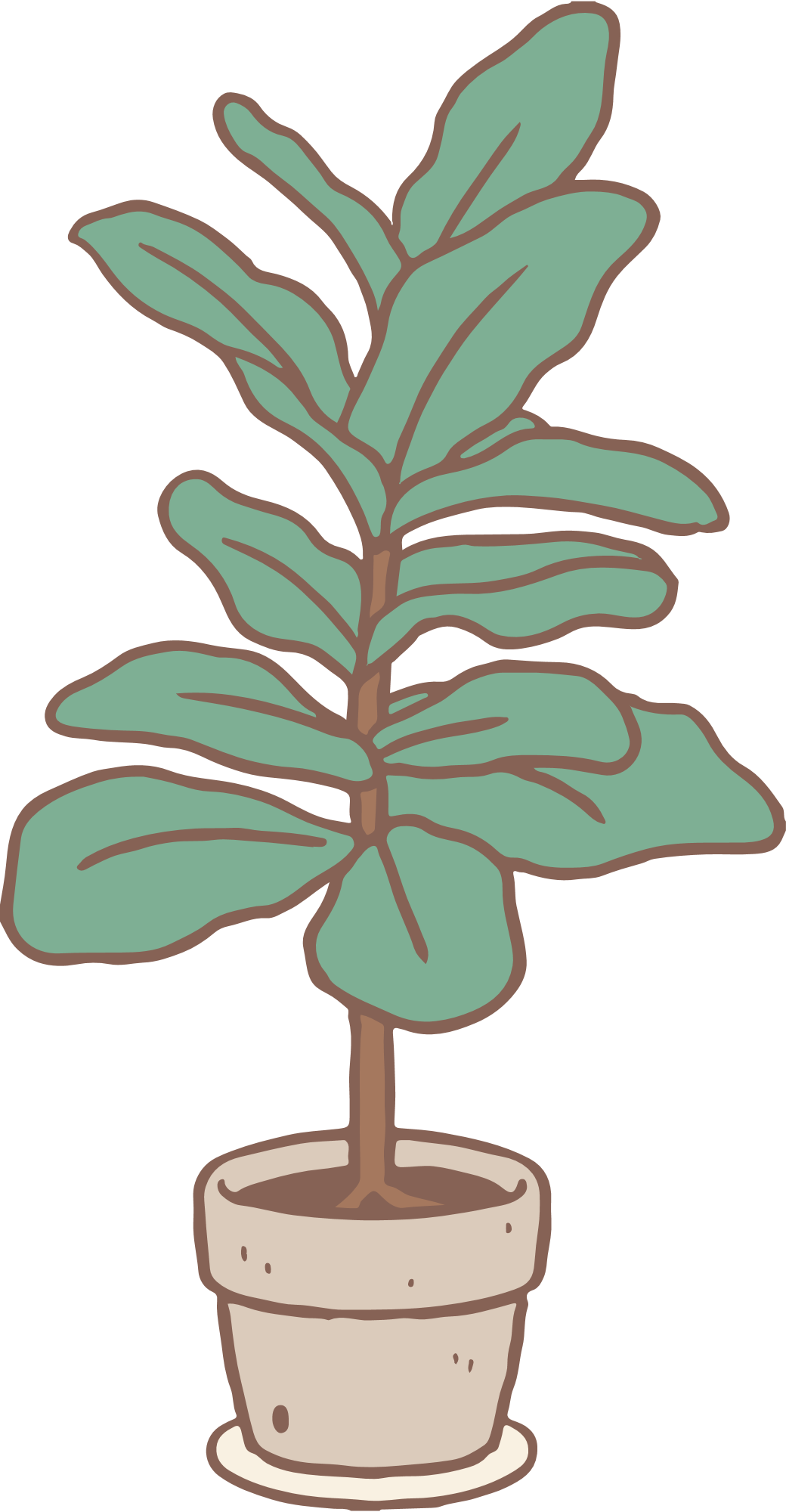 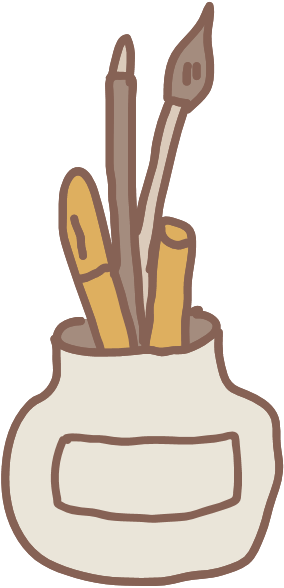 c) Tìm hai góc đối đỉnh (kh20a, 20b, 20c, 20dác góc bẹt và góc không) trong mỗi hình :
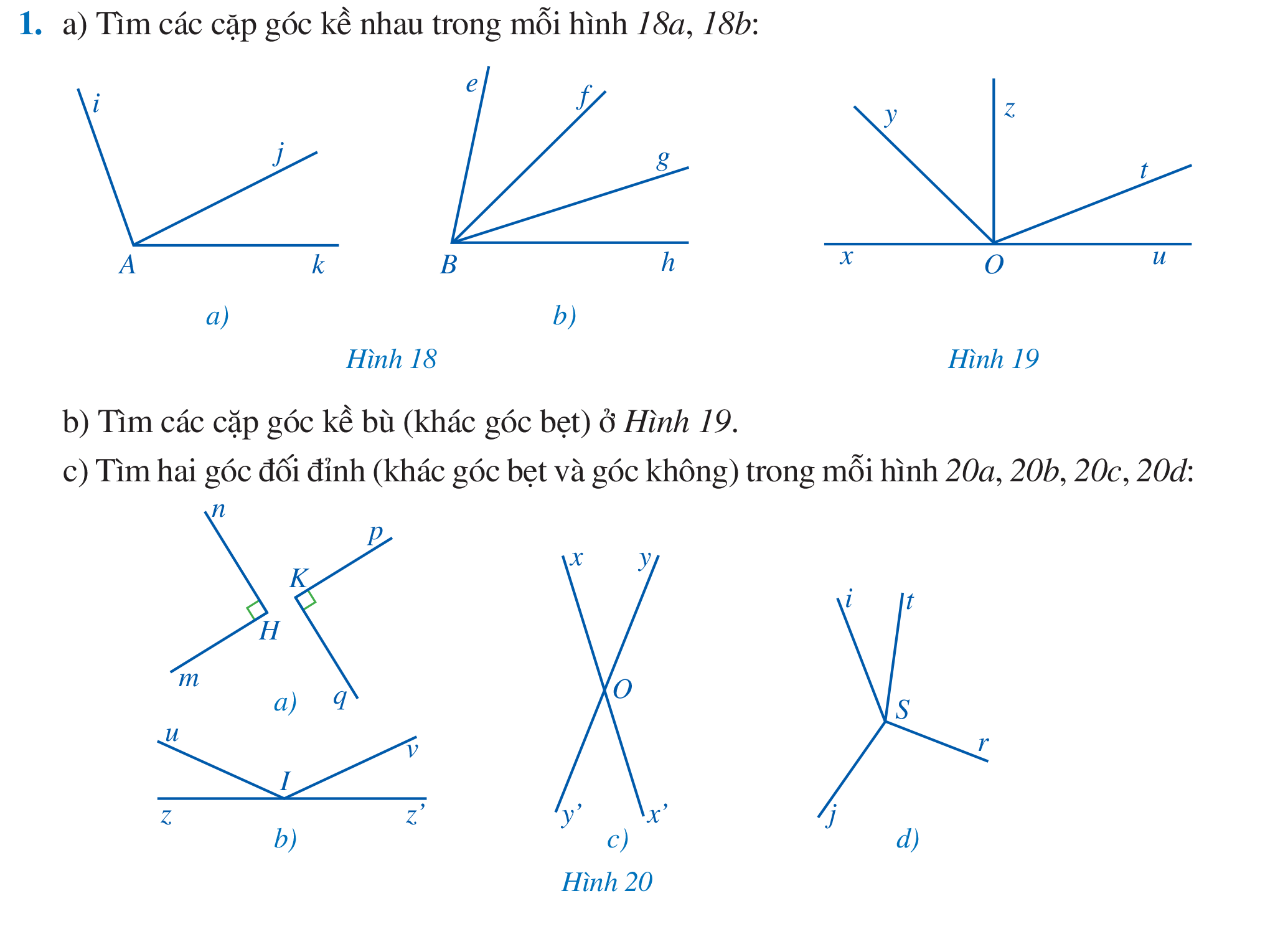 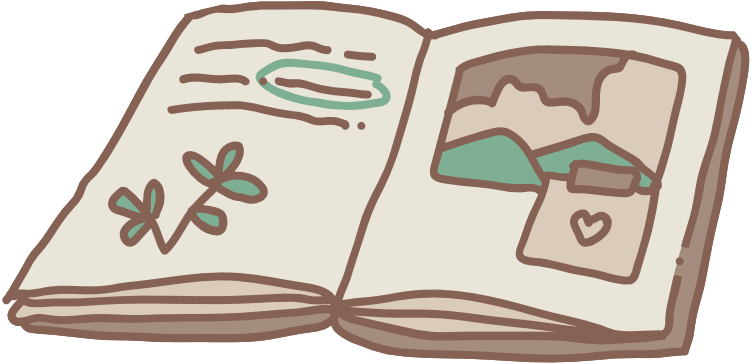 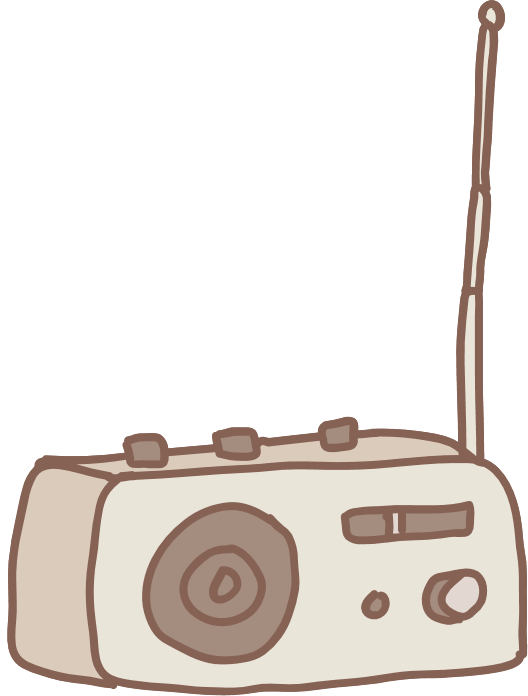 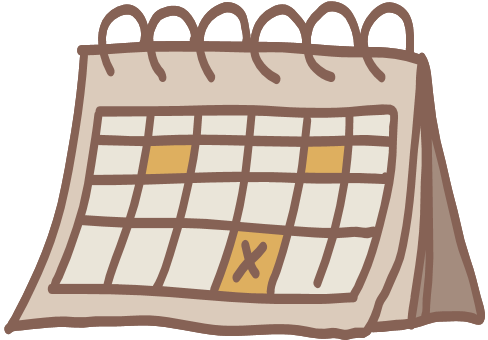 Giải
Trong Hình 20a: Không có vì 2 góc này không có chung đỉnh
Trong Hình 20b: Không có vì không có 2 góc nào mà mỗi cạnh của góc này là tia đối của một cạnh của góc kia.
Trong Hình 20c: góc xOy và góc x’Oy’
Trong Hình 20d: Không có vì không có 2 góc nào mà mỗi cạnh của góc này là tia đối của một cạnh của góc kia.
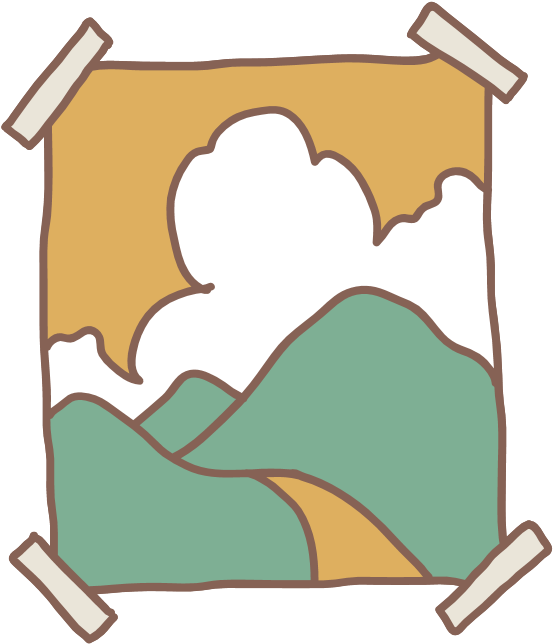 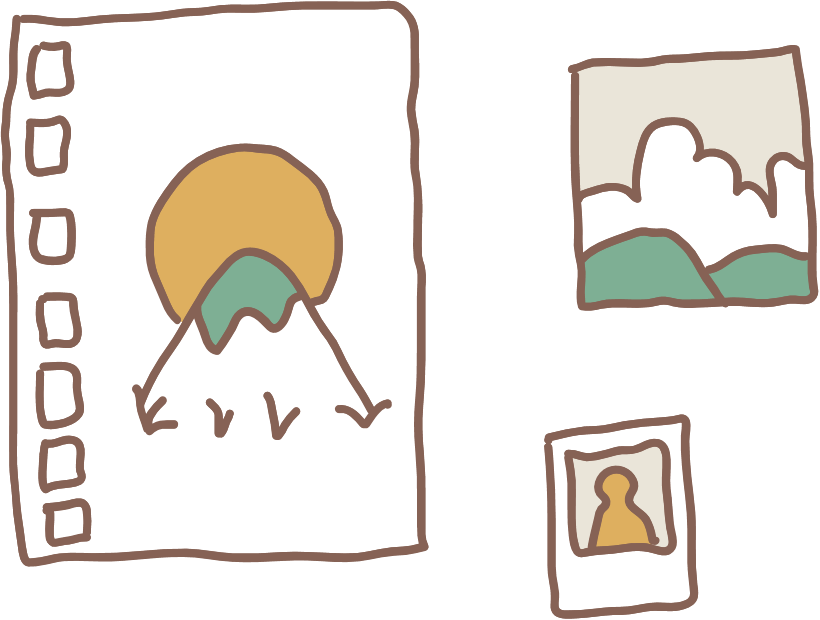 Bài 2 (SGK – tr.95) Quan sát Hình 21 và chỉ ra
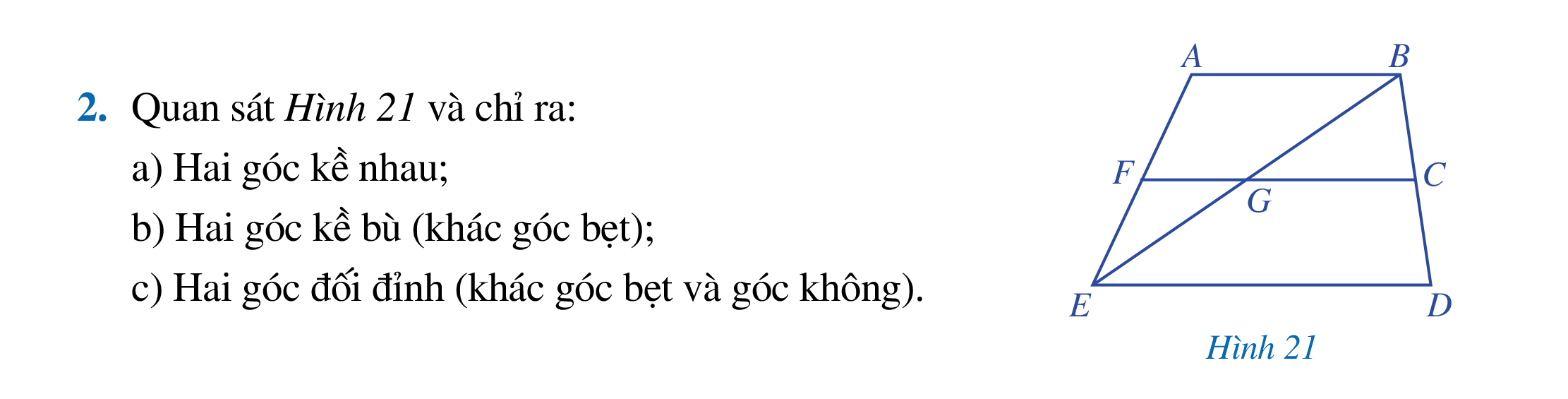 a) Hai góc kề nhau
b) Hai góc kề bù (khác góc bẹt)
c) Hai góc đối đỉnh (khác góc bẹt và góc không).
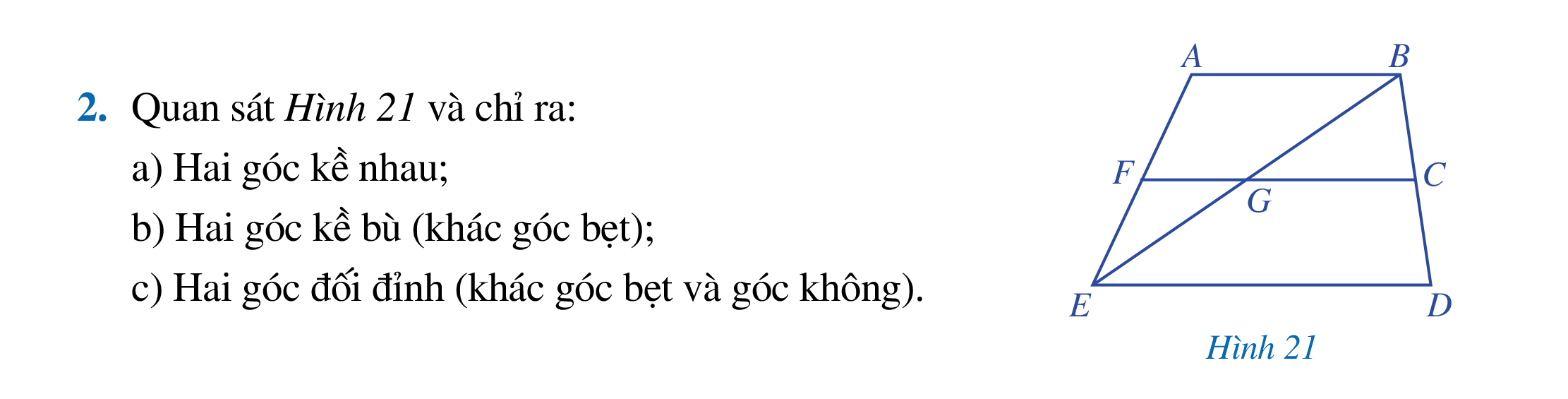 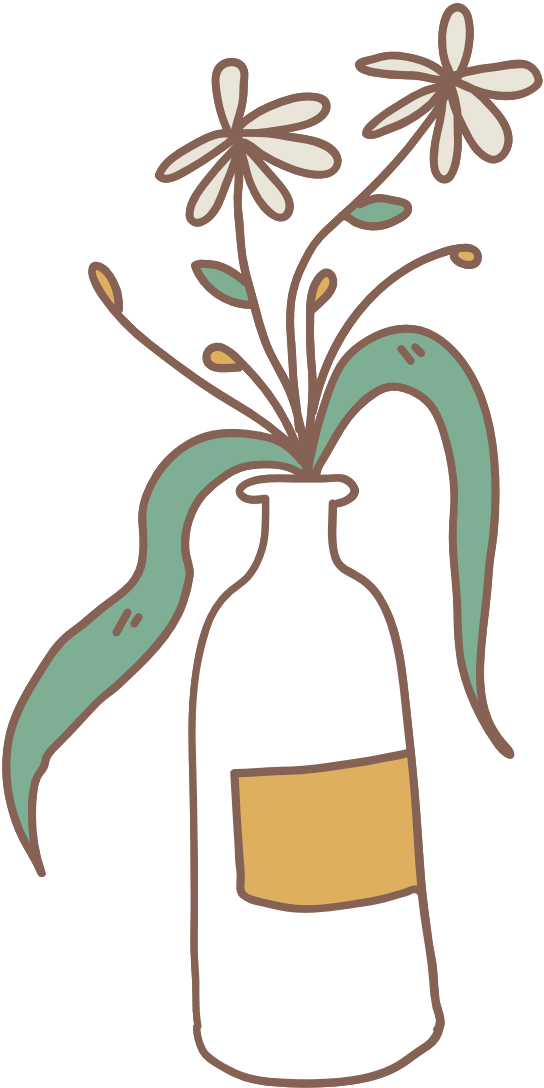 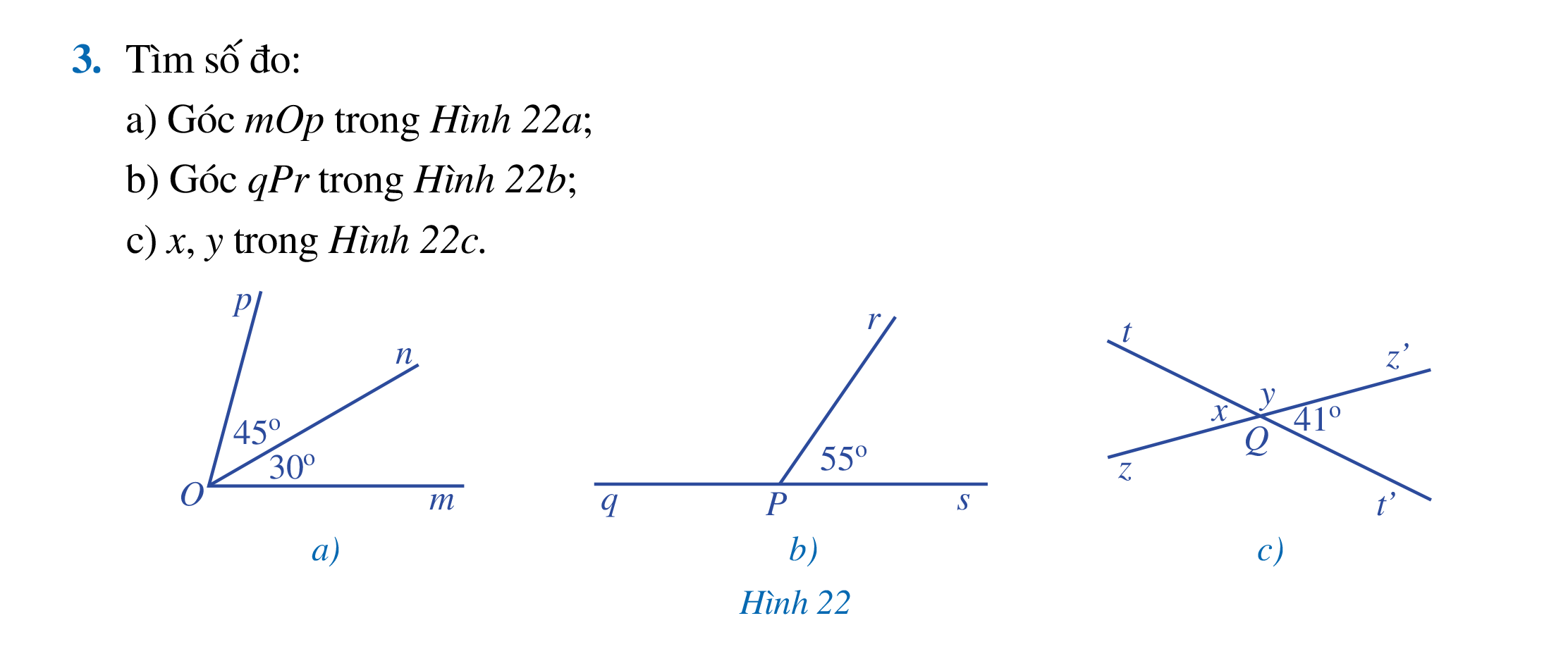 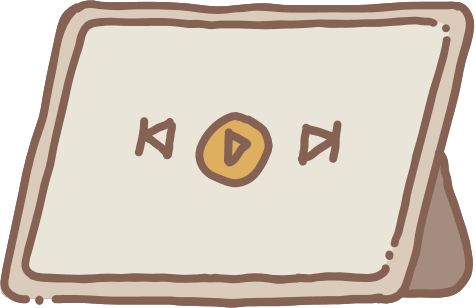 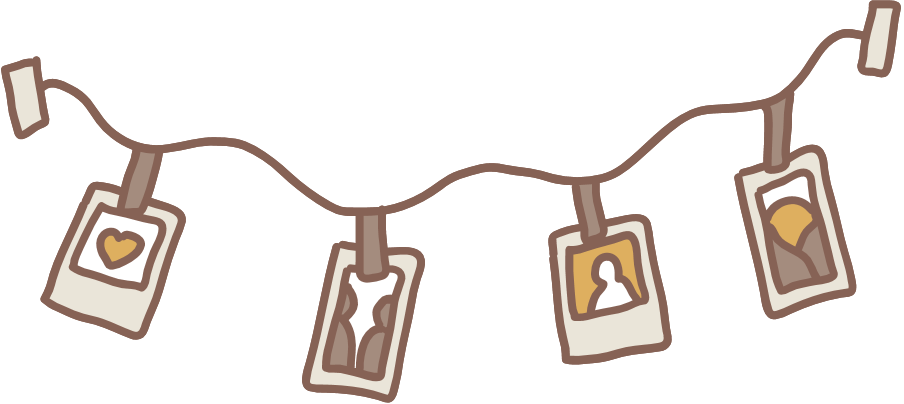 Giải
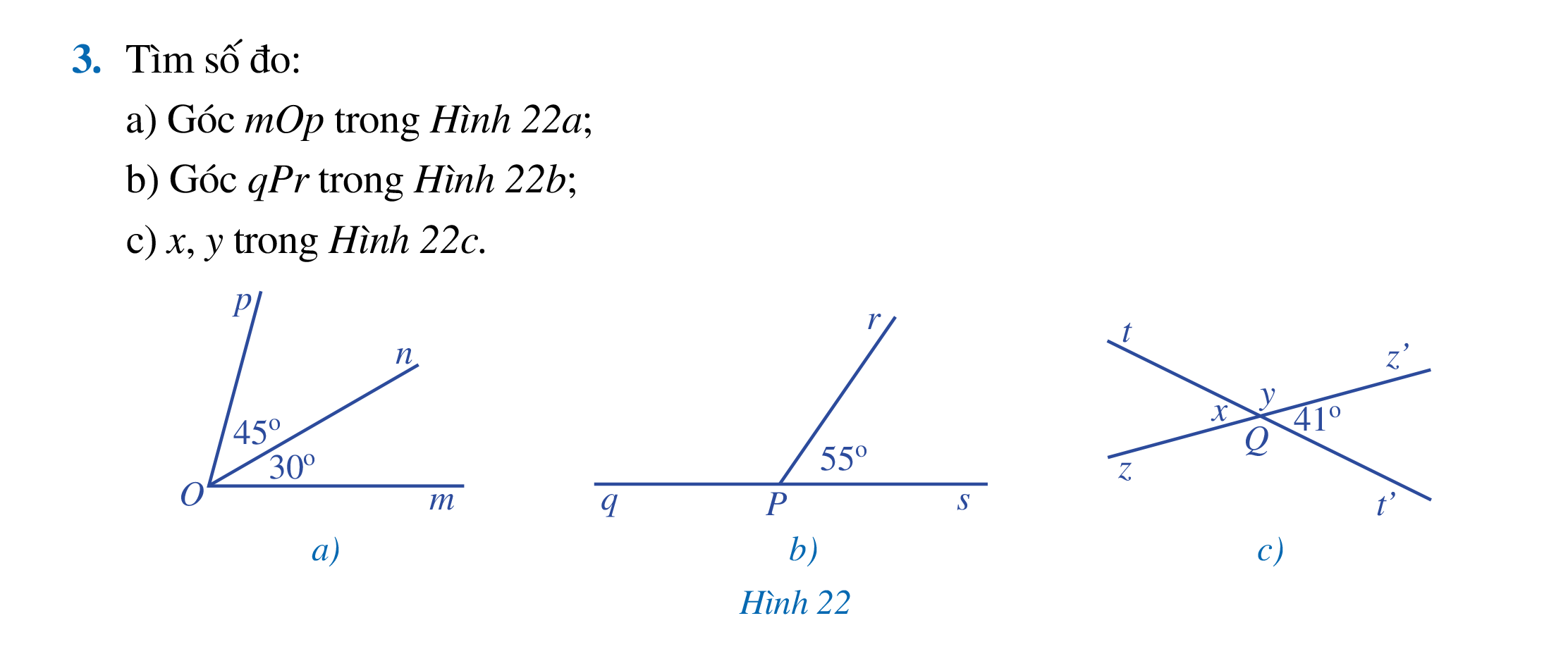 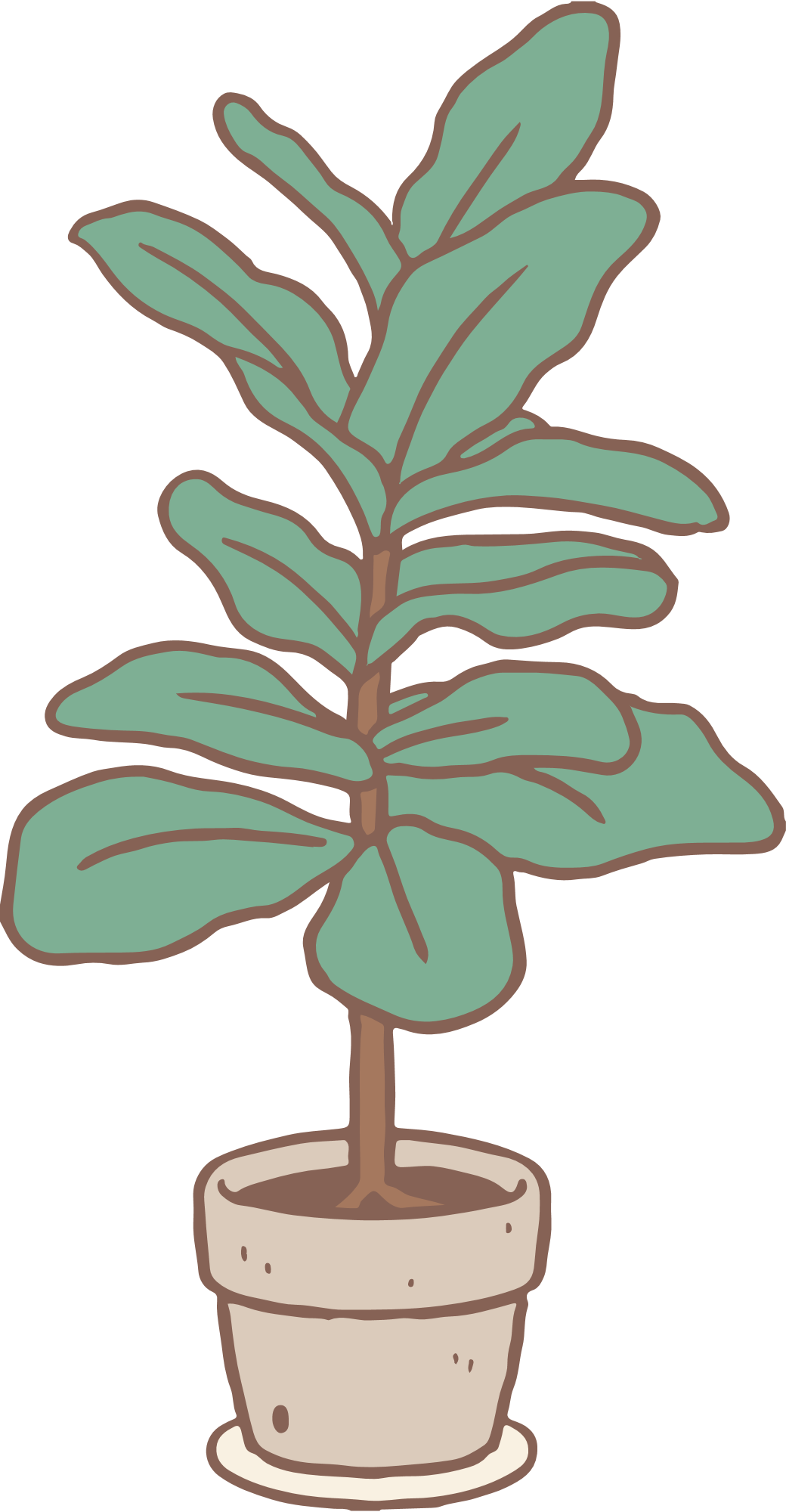 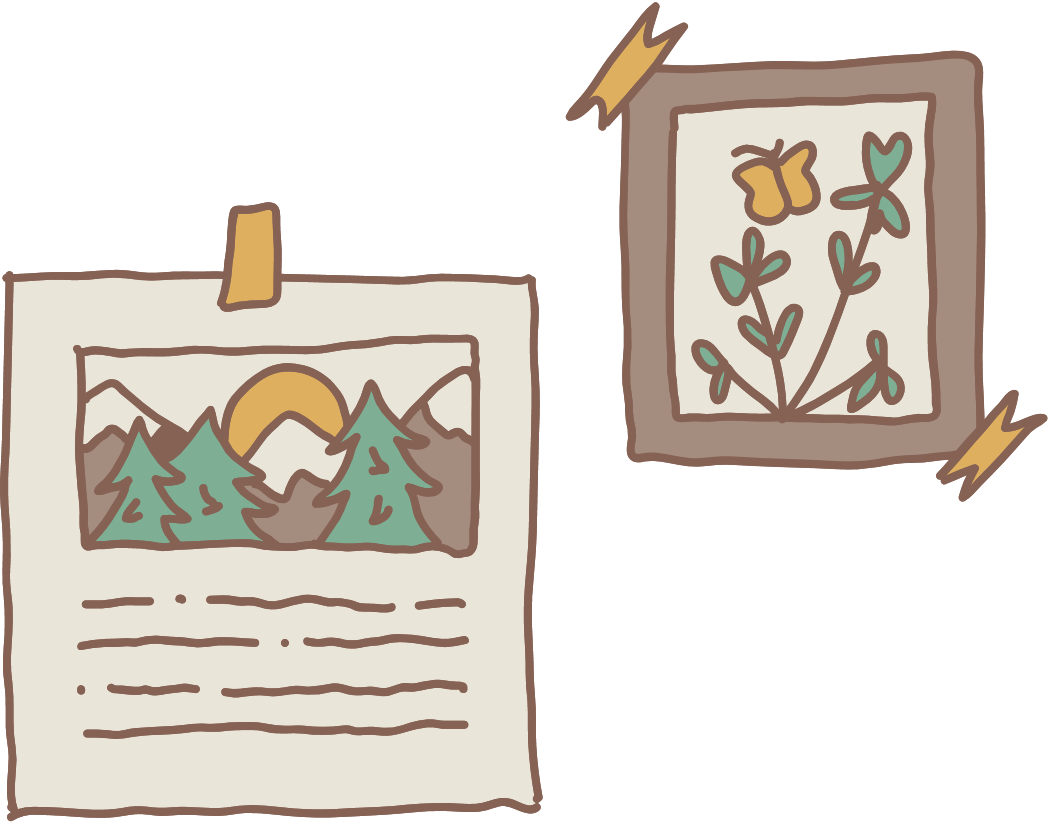 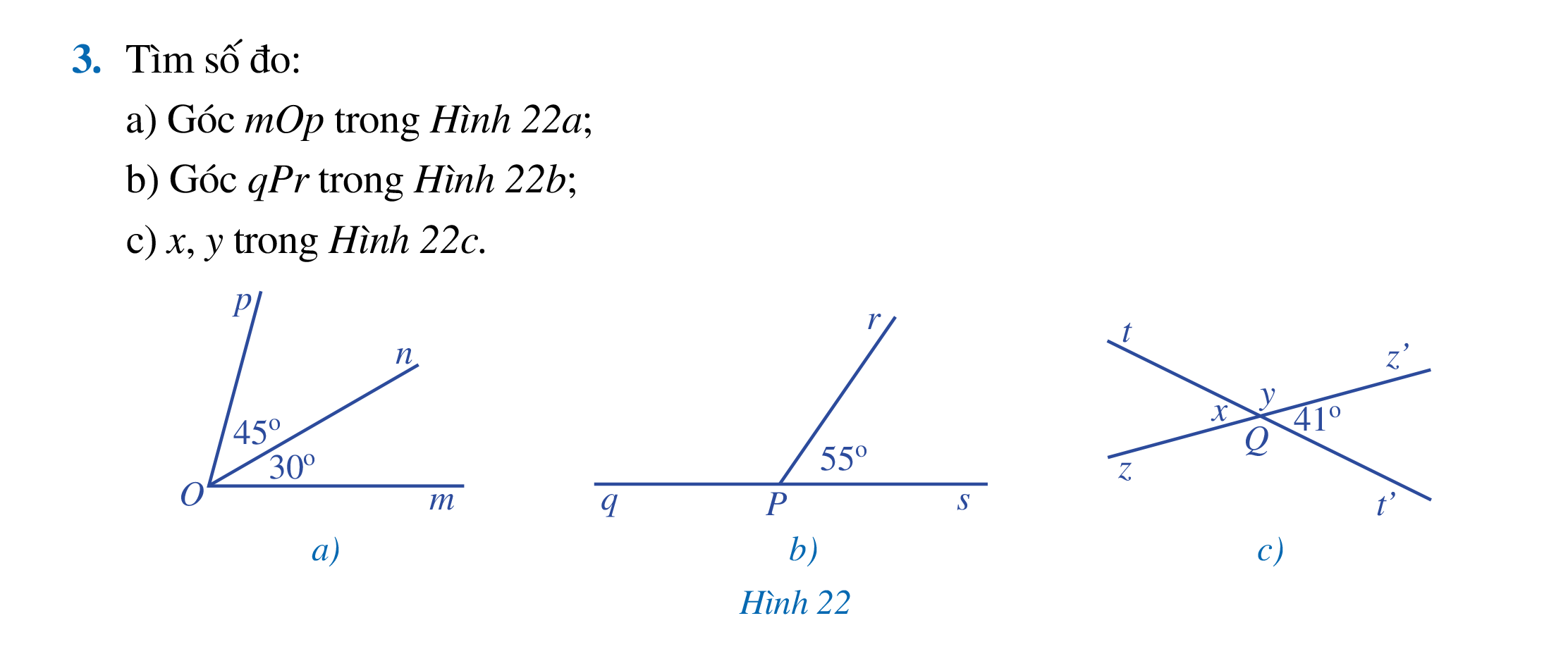 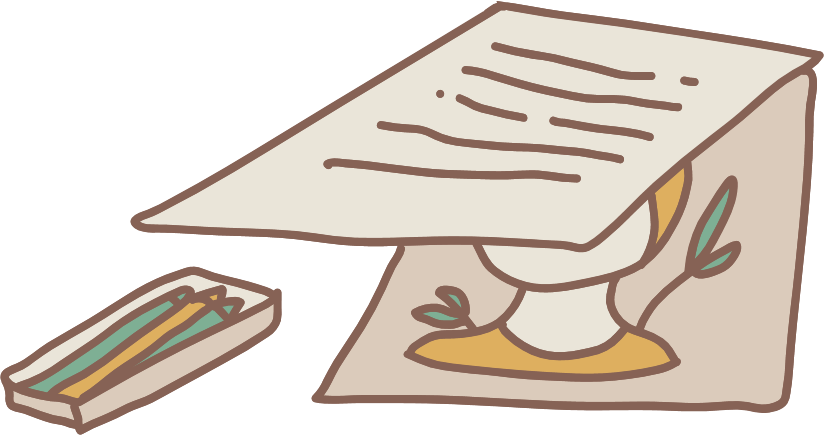 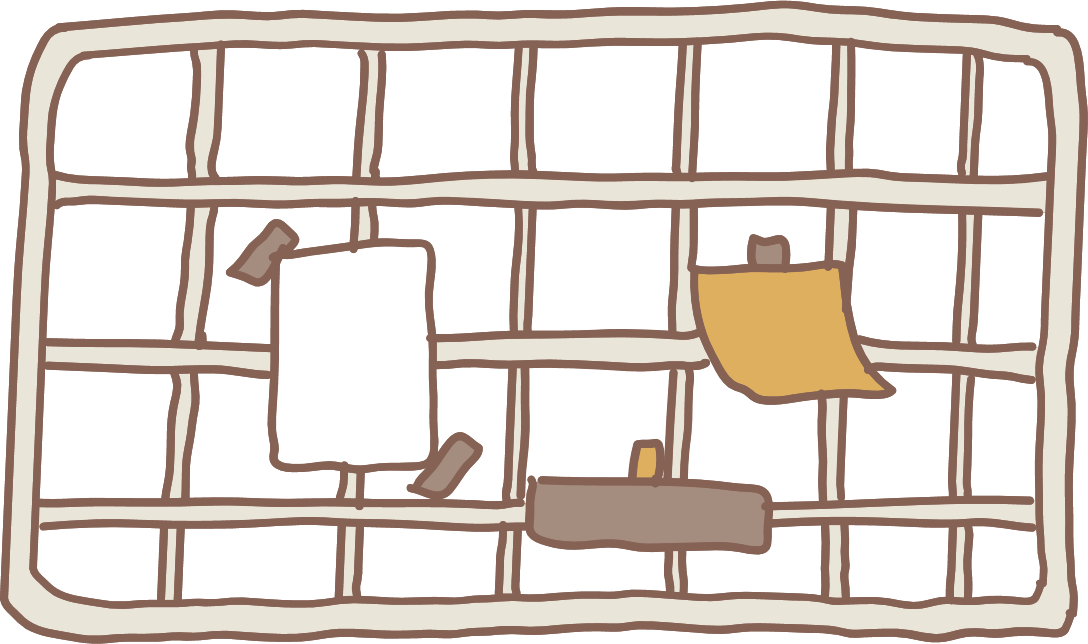 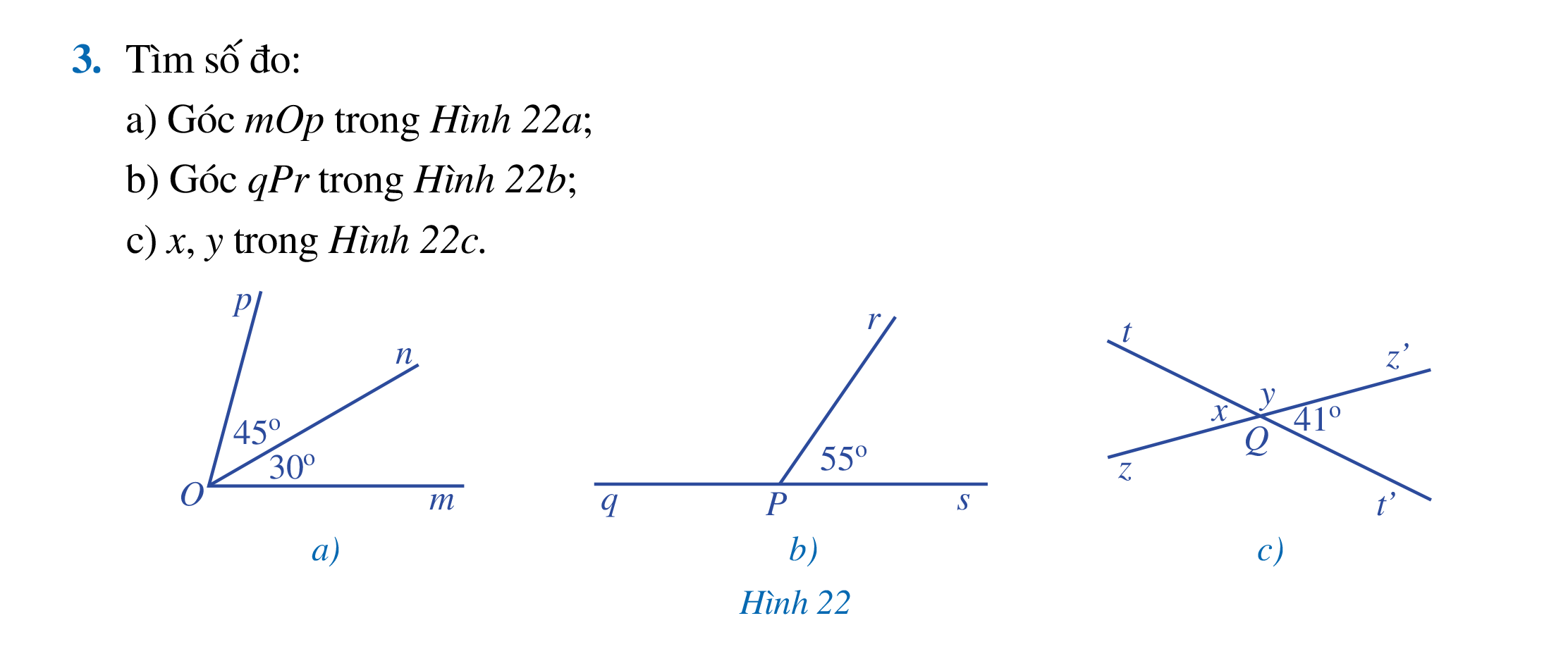 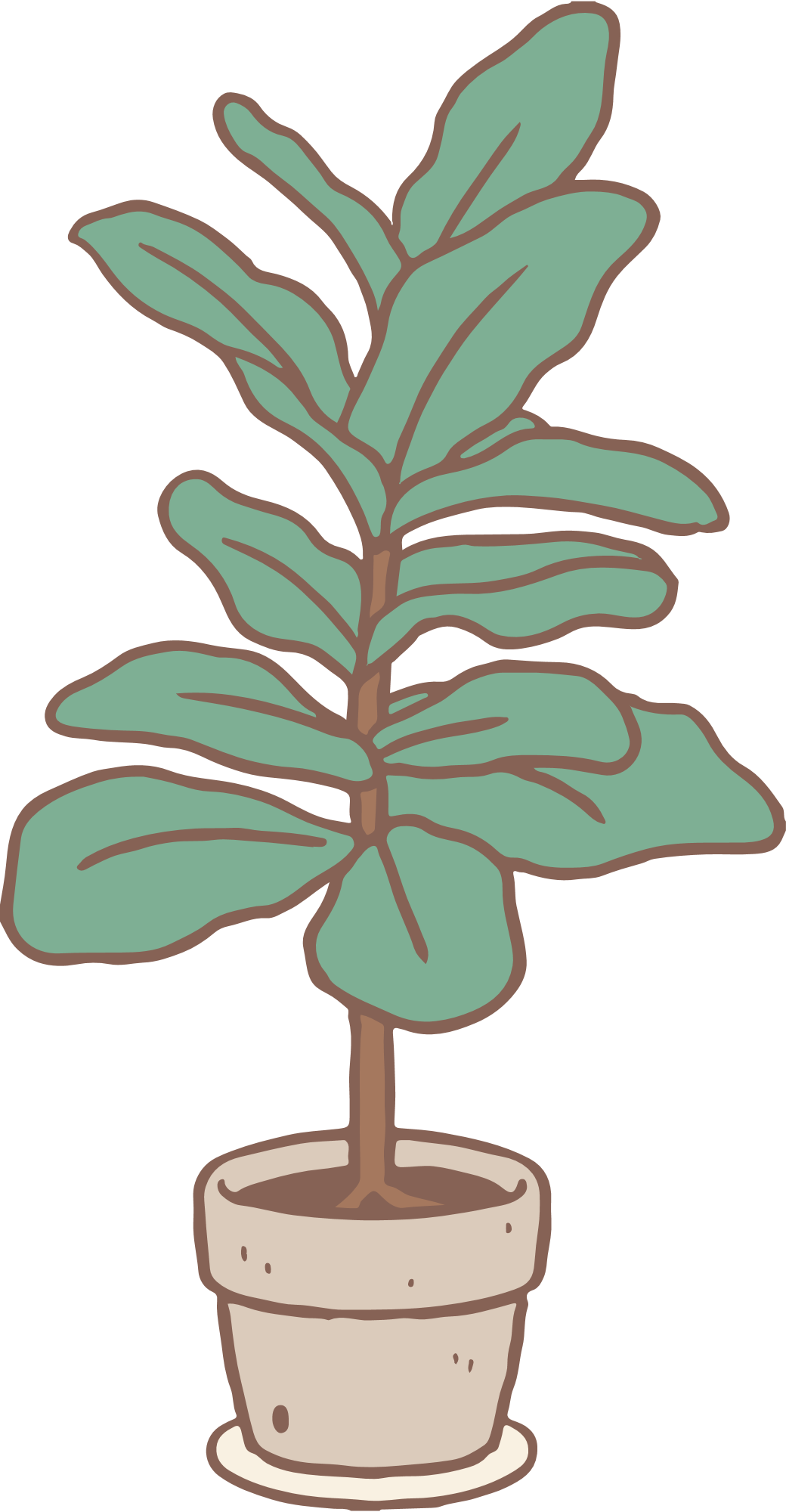 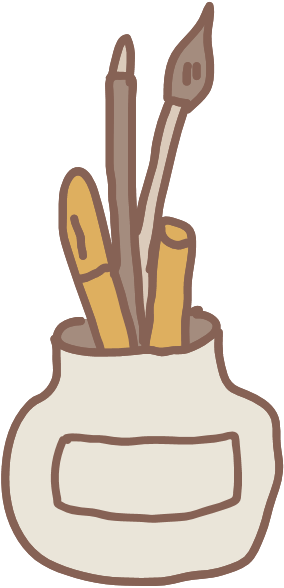 VẬN DỤNG
Bài 4 (SGK – tr.95) Hình 23 là một mẫu cửa có vòm tròn của một ngôi nhà. Nếu coi mỗi thanh chắn vòm cửa đó (ba thanh màu xanh trên hình) như một cạnh của góc thì các thanh chắn đó tạo ra các góc kề nhau. Theo em, mỗi góc tạo bởi hai thanh chắn vòm cửa đó khỏng bao nhiêu độ?
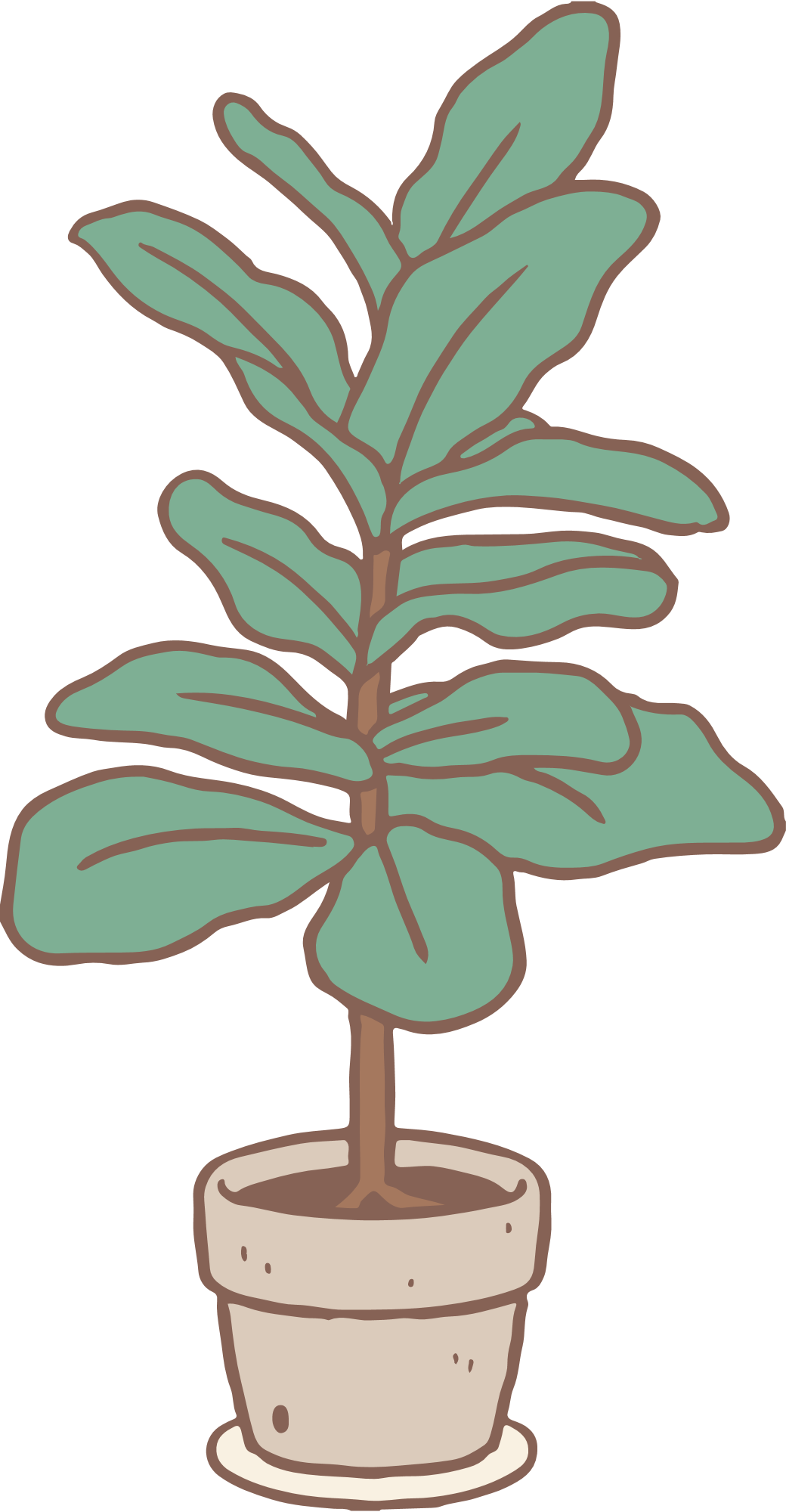 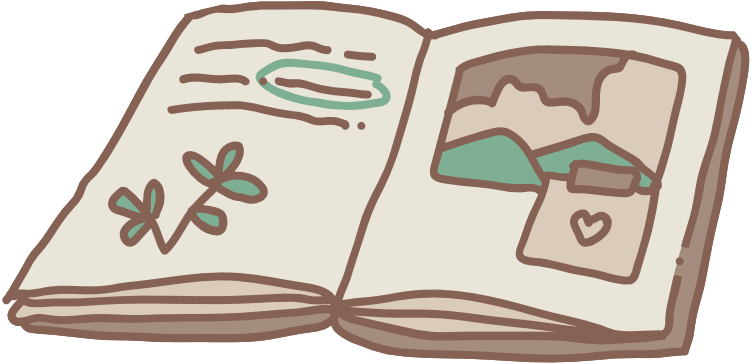 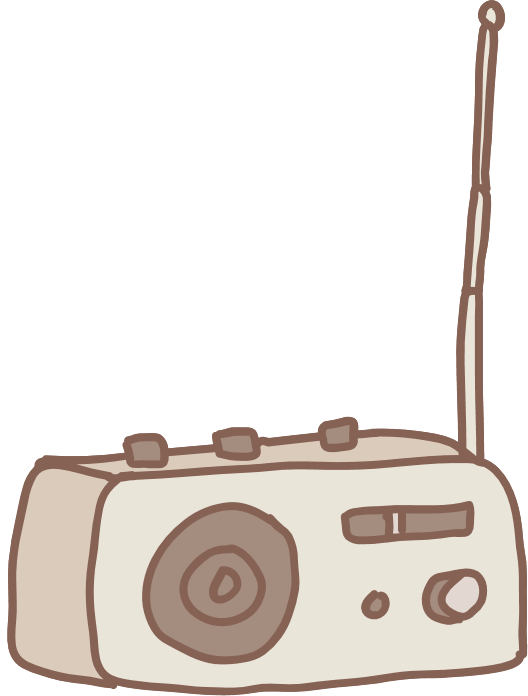 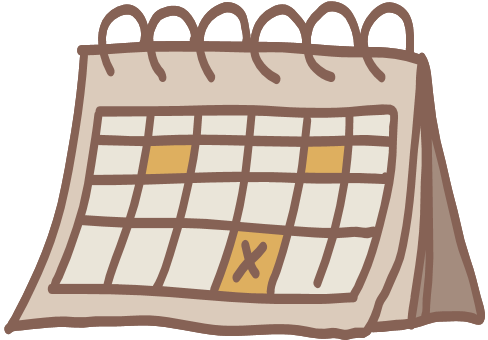 Giải
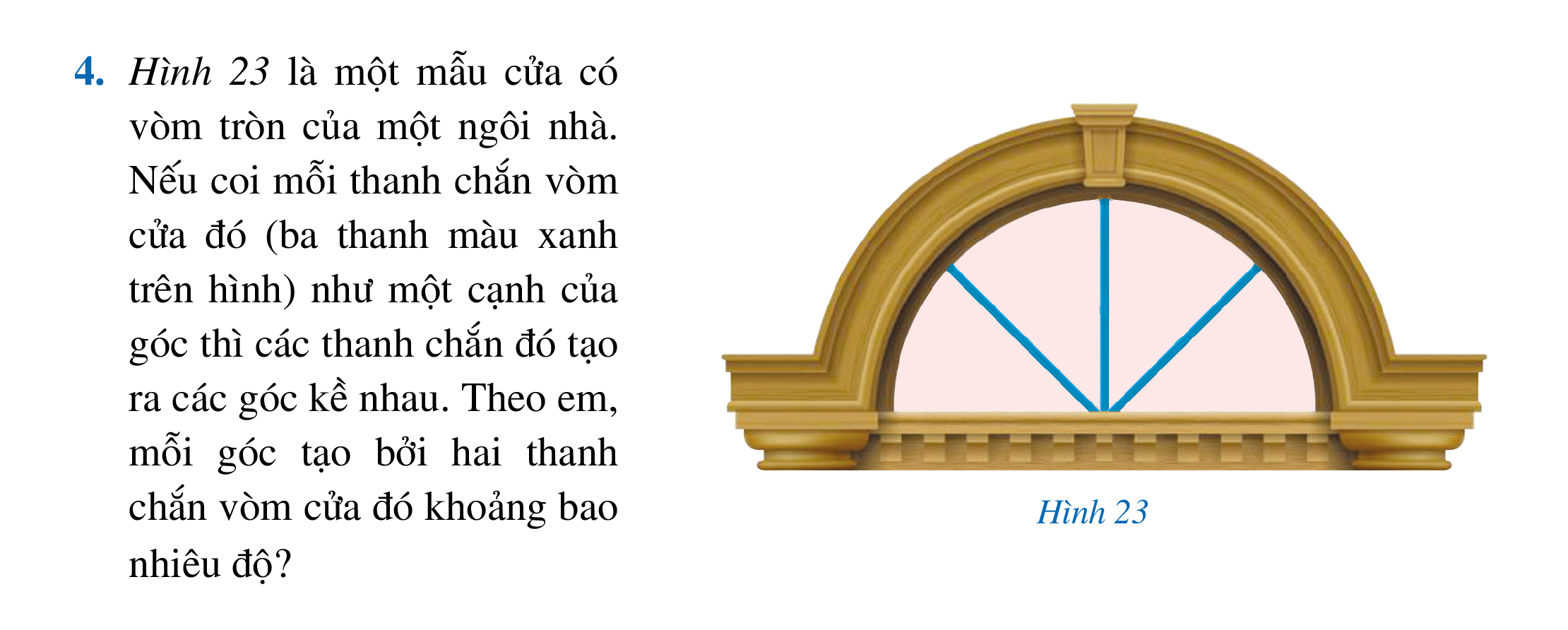